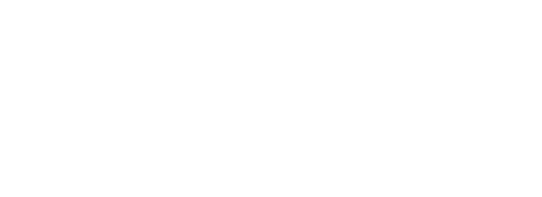 Updates
Five-year window for CORE Certificate completion
Course planner updated
Changes to the way we count elective coursework for the Certificate 
Introduction to Research Administration –CORE gateway class– now on-demand
IMPORTANT--if you dial-in to a Zoom class please send CORE the phone number for credit purposes
CORE Registration
https://uwresearch.gosignmeup.com/public/course/browse
CORE Home https://www.washington.edu/research/training/core/
Contact CORE
corehelp@uw.edu
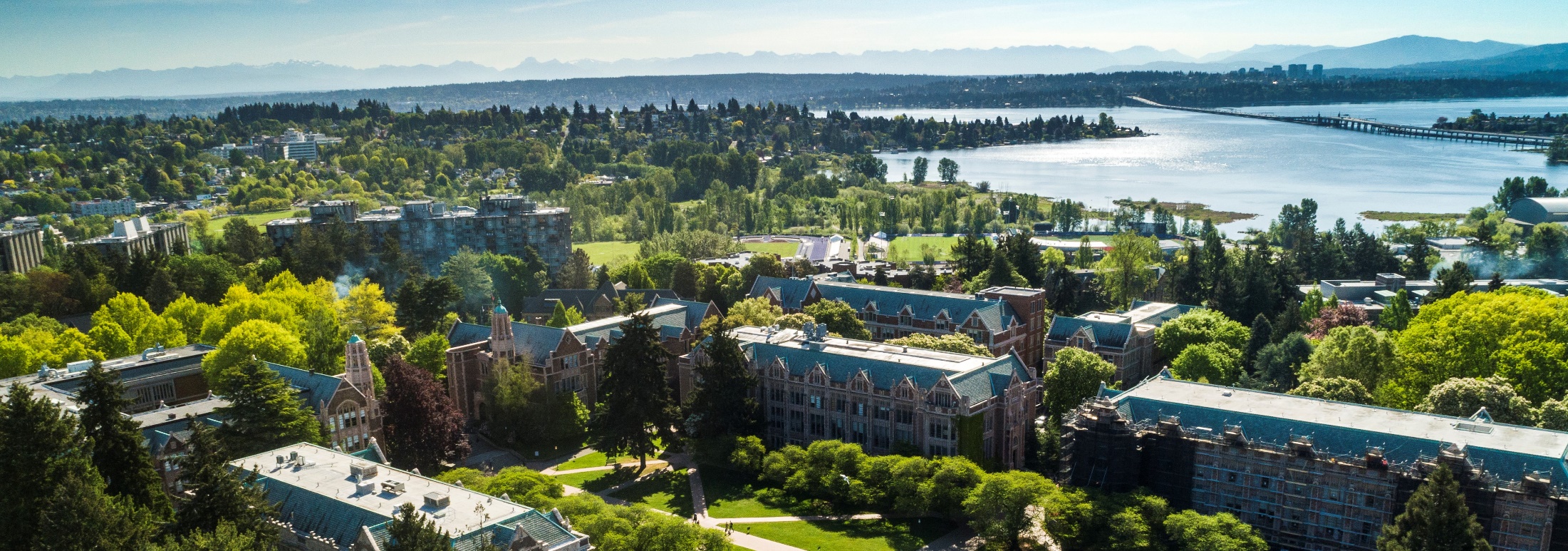 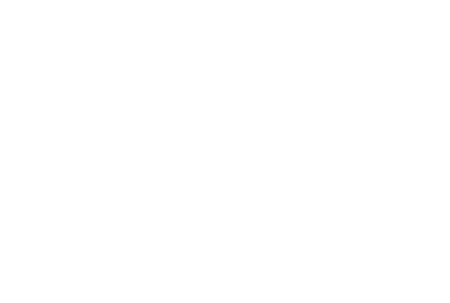 [Speaker Notes: Good morning!]
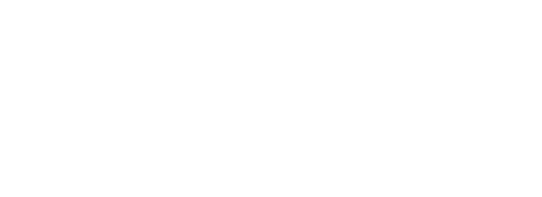 Recognition!
Certificate in Research Administration Graduates
414 enrolled in the certificate
87 graduates—CONGRATULATIONS!
28 graduates, October 2020
27 graduates, February 2021
32 graduates, October 2021
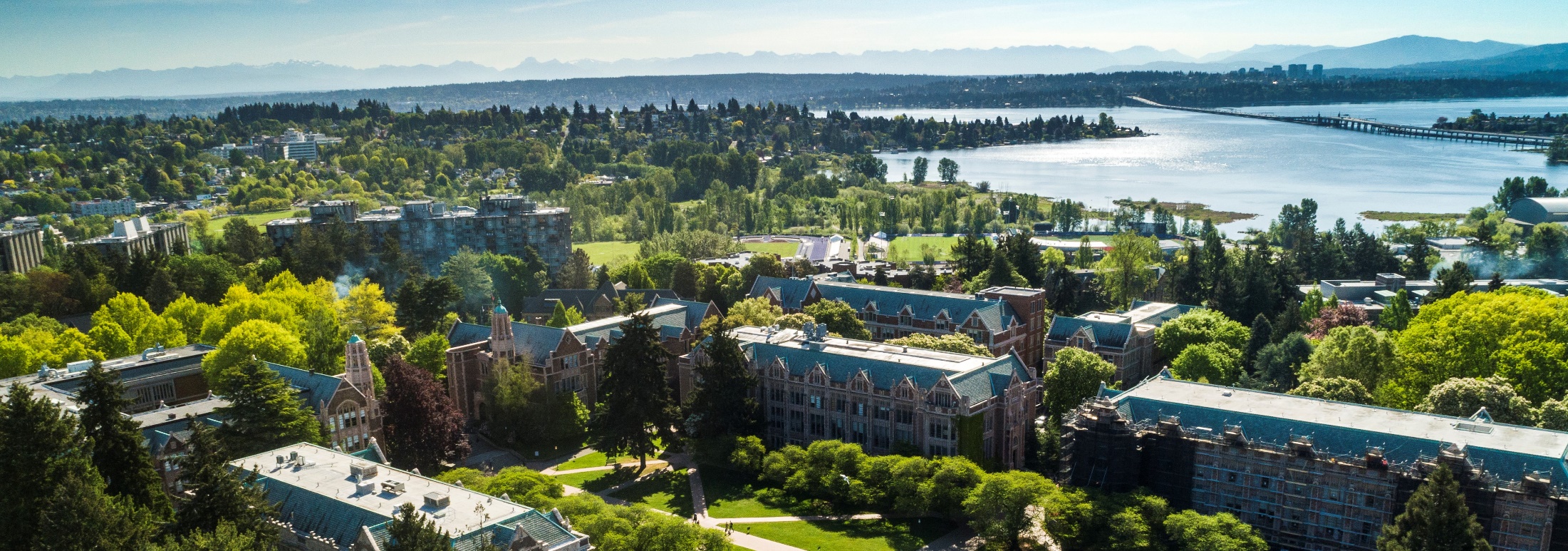 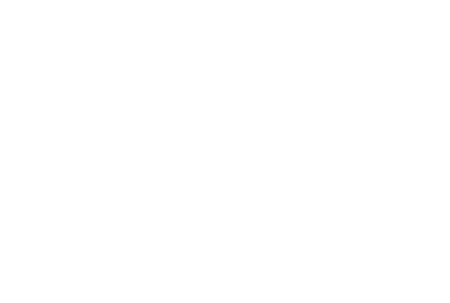 [Speaker Notes: And now for the fun part! Today we are recognizing the second group of graduates from the CORE Certificate in Research Administration. CORE launched this certificate in the fall of 2019. Since then 414 people have enrolled in the certificate program and as October 7, 87 of those enrollees have met all requirements to receive the certificate. We recognize the recipients on a semi-annual basis in the MRAM venue and today we are going to take a moment to recognize the achievements in this last round completers. Not all of them chose to include their names in today’s announcement but you all know who you are! Let’s give a shout out to some of our most recent graduates!]
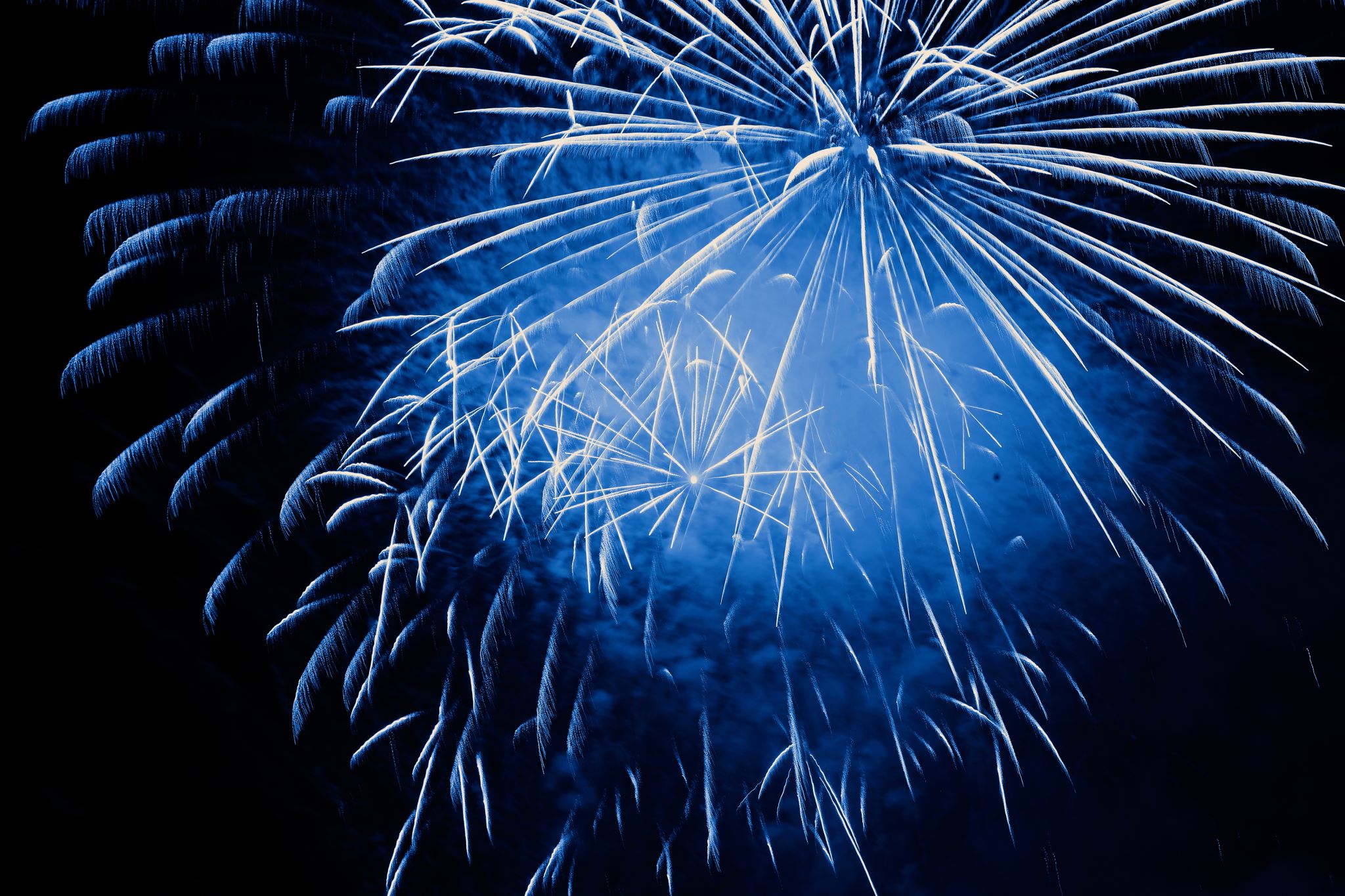 Certificate in Research Administration Program Graduates
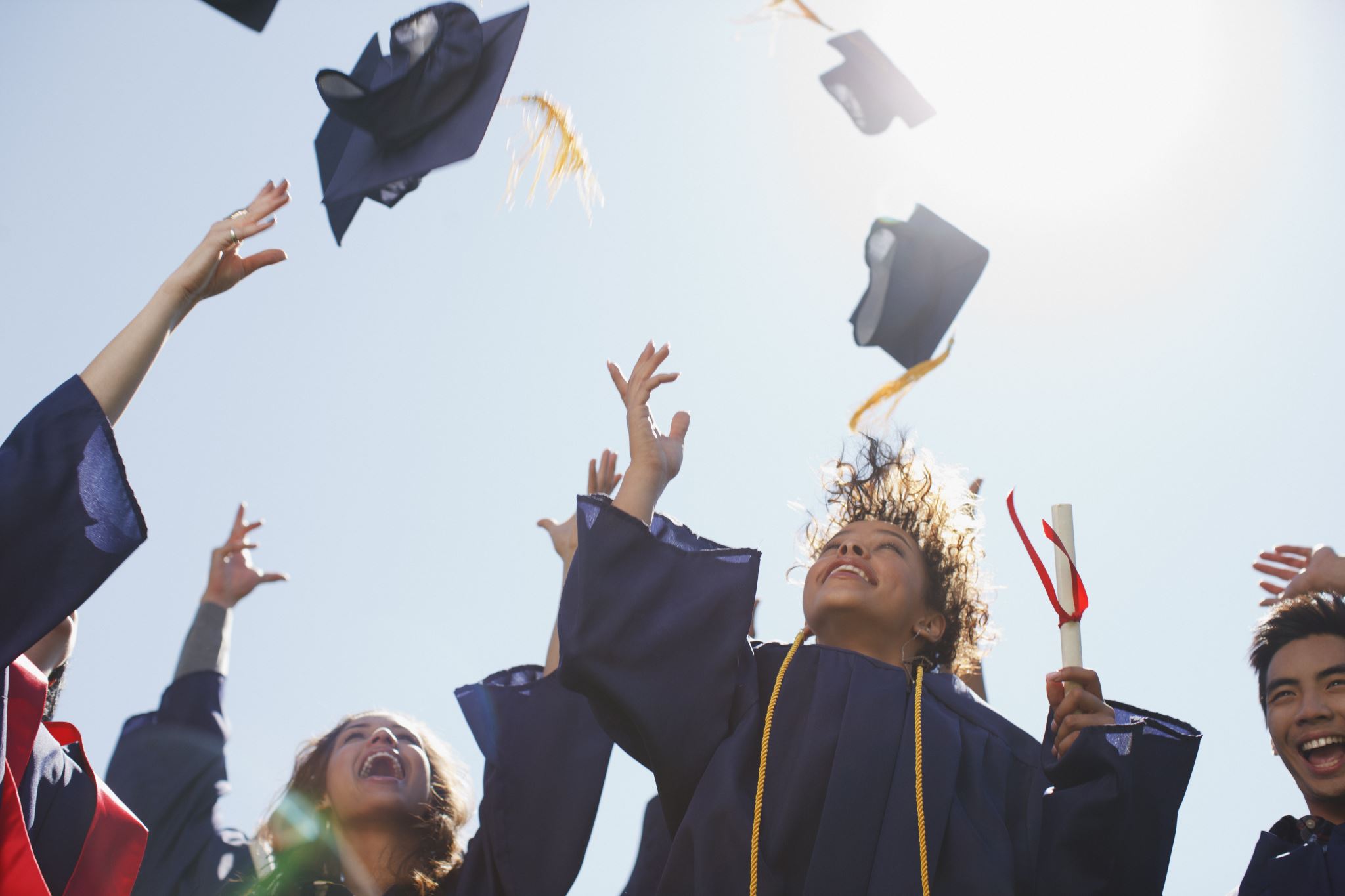 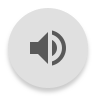 [Speaker Notes: Here’s who they are—let’s give them a hand!]
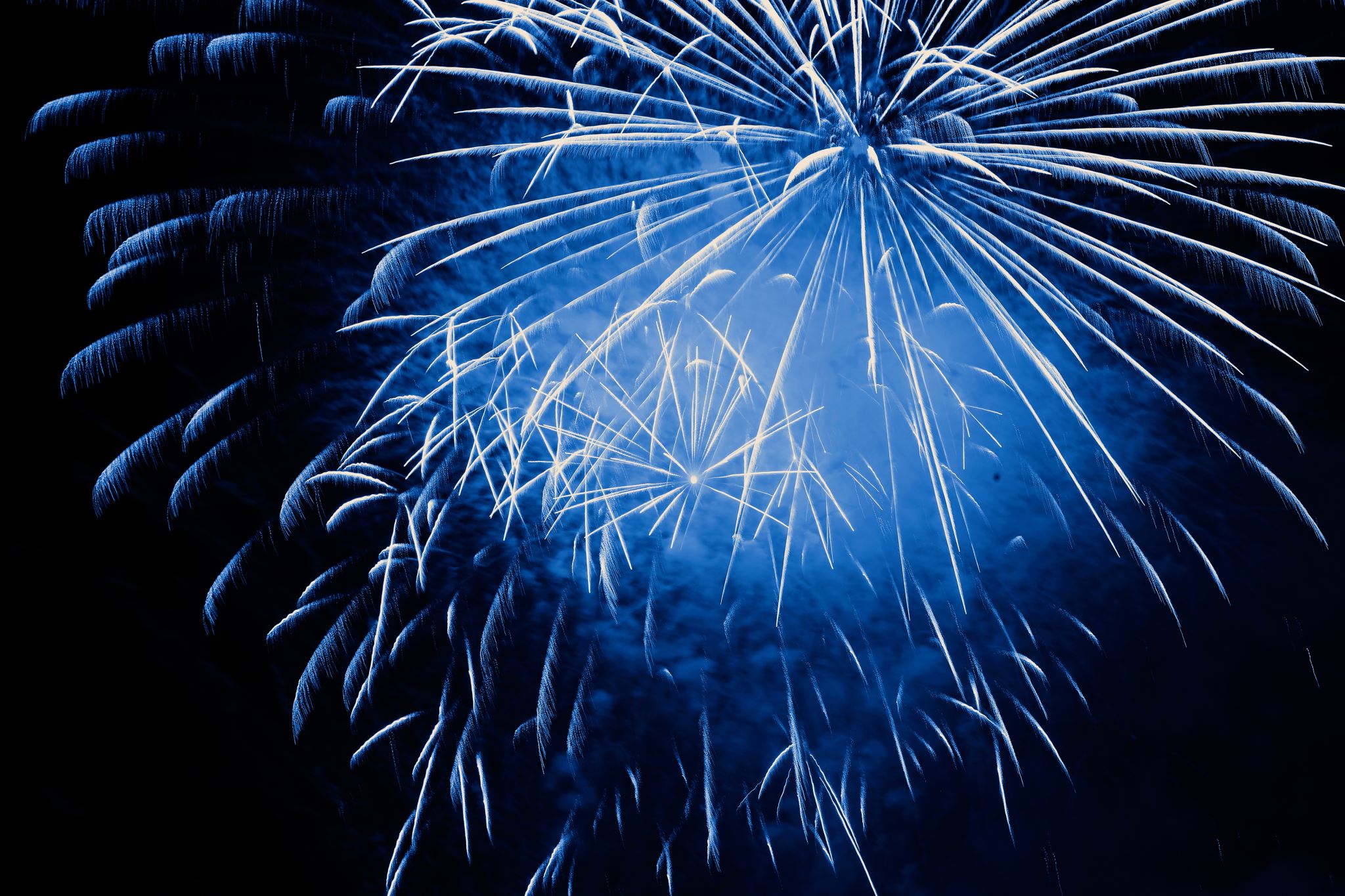 Marie BolstadFinance & Operations ManagerCenter for Social Sector Analytics & Technology
School of Social Work
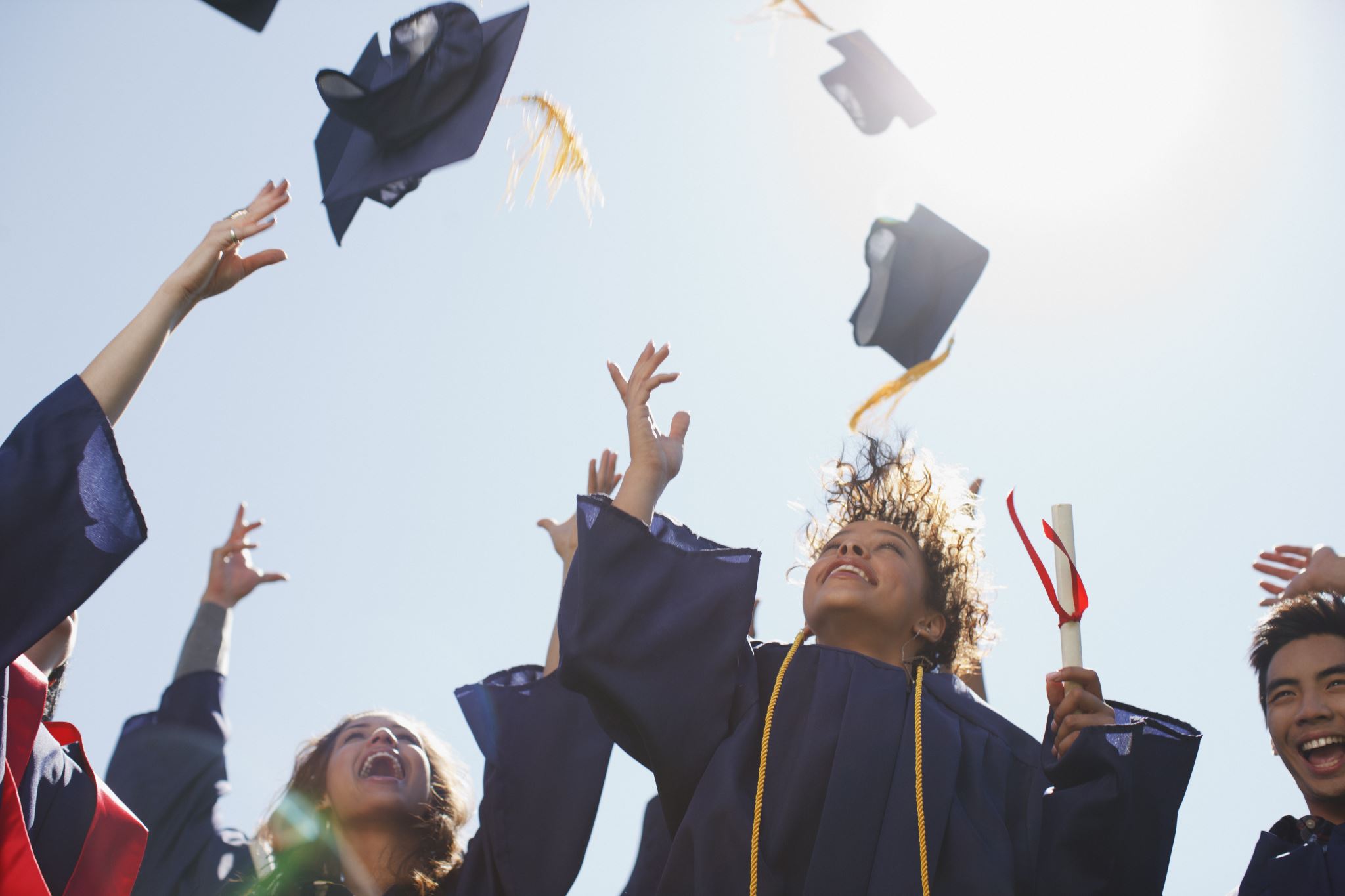 Congratulations!
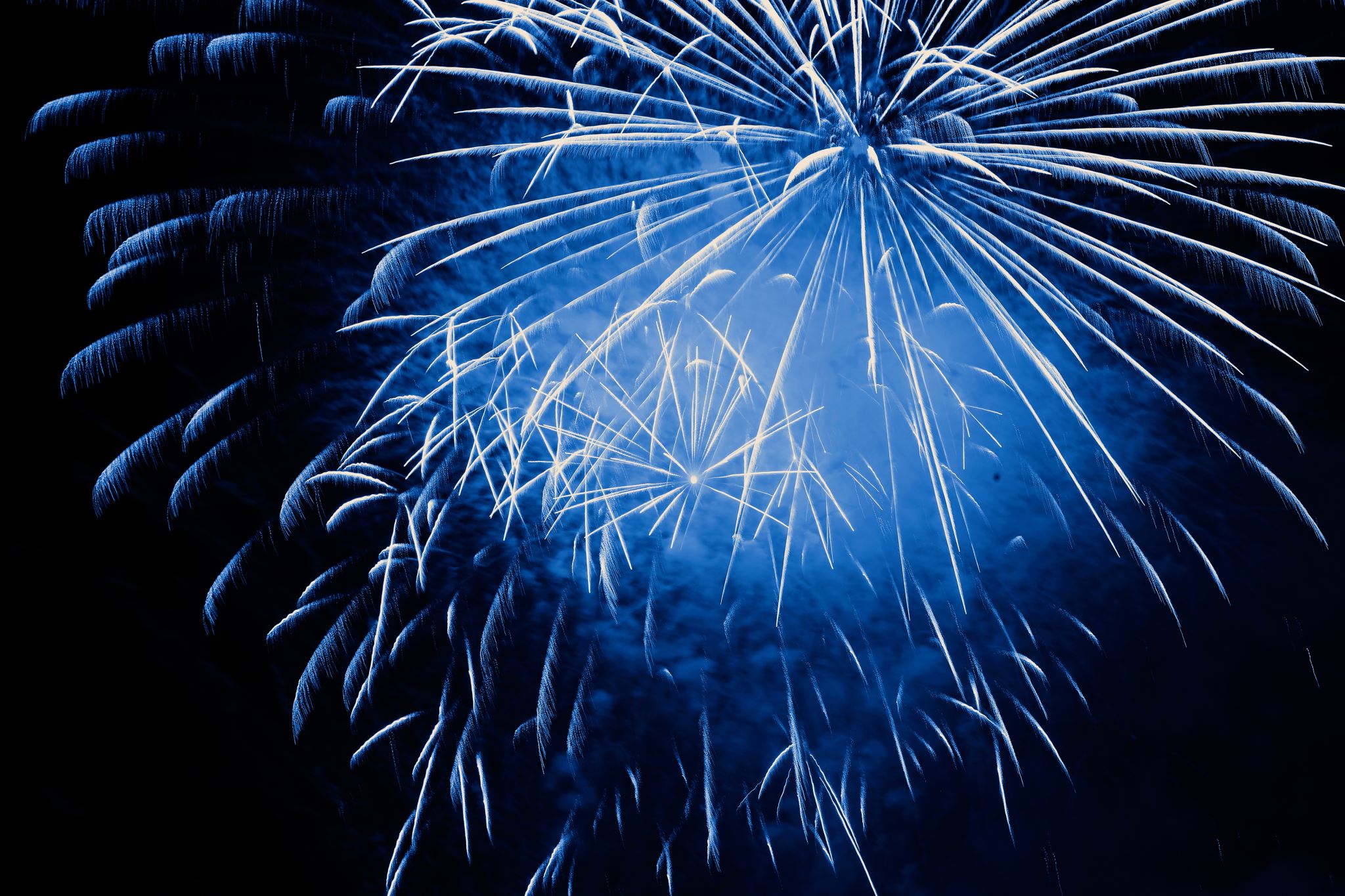 Devon BushnellProgram Operations SpecialistInnovative Programs Research Group & Center for Womens’ Welfare
School of Social Work
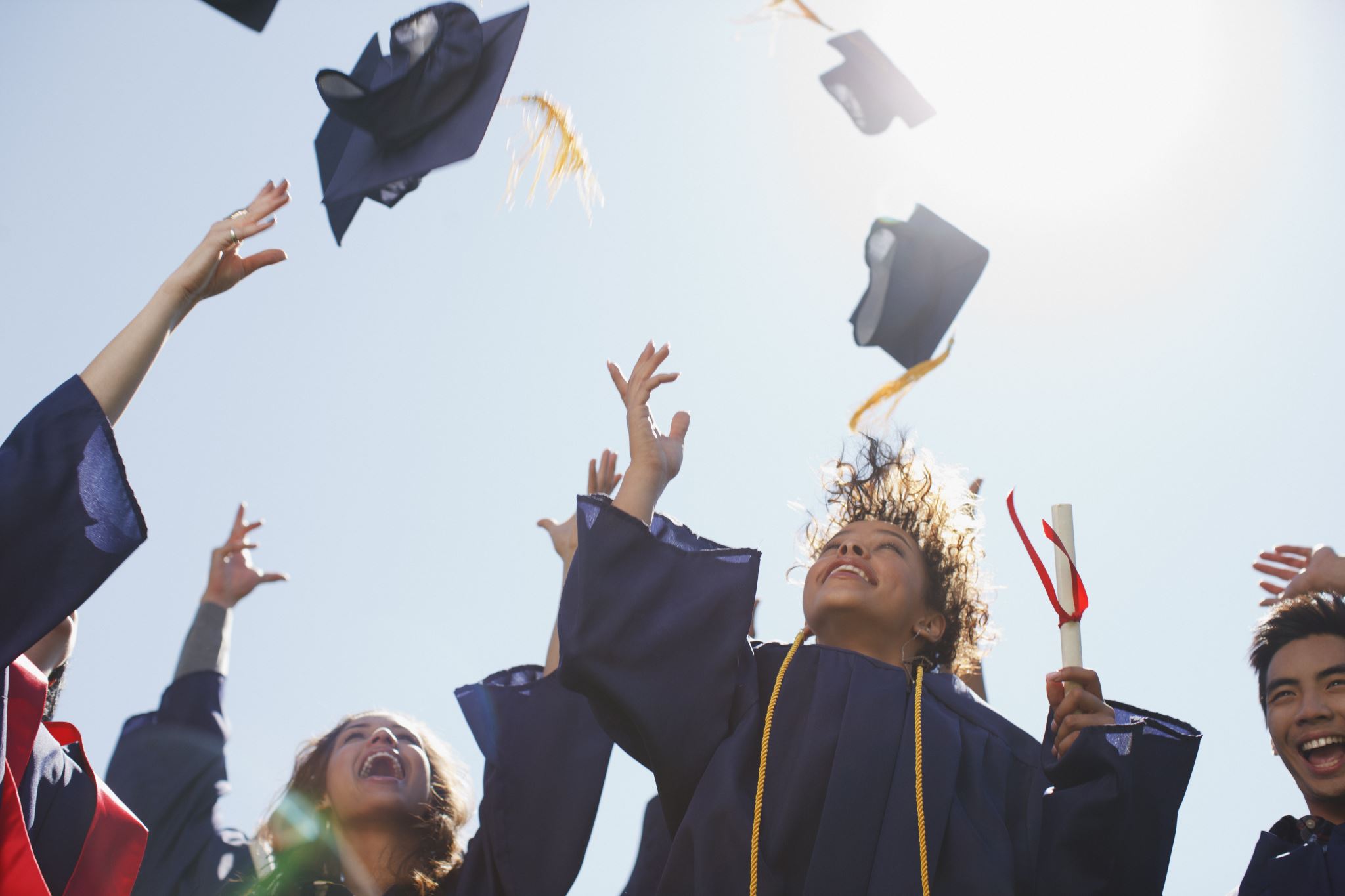 Congratulations!
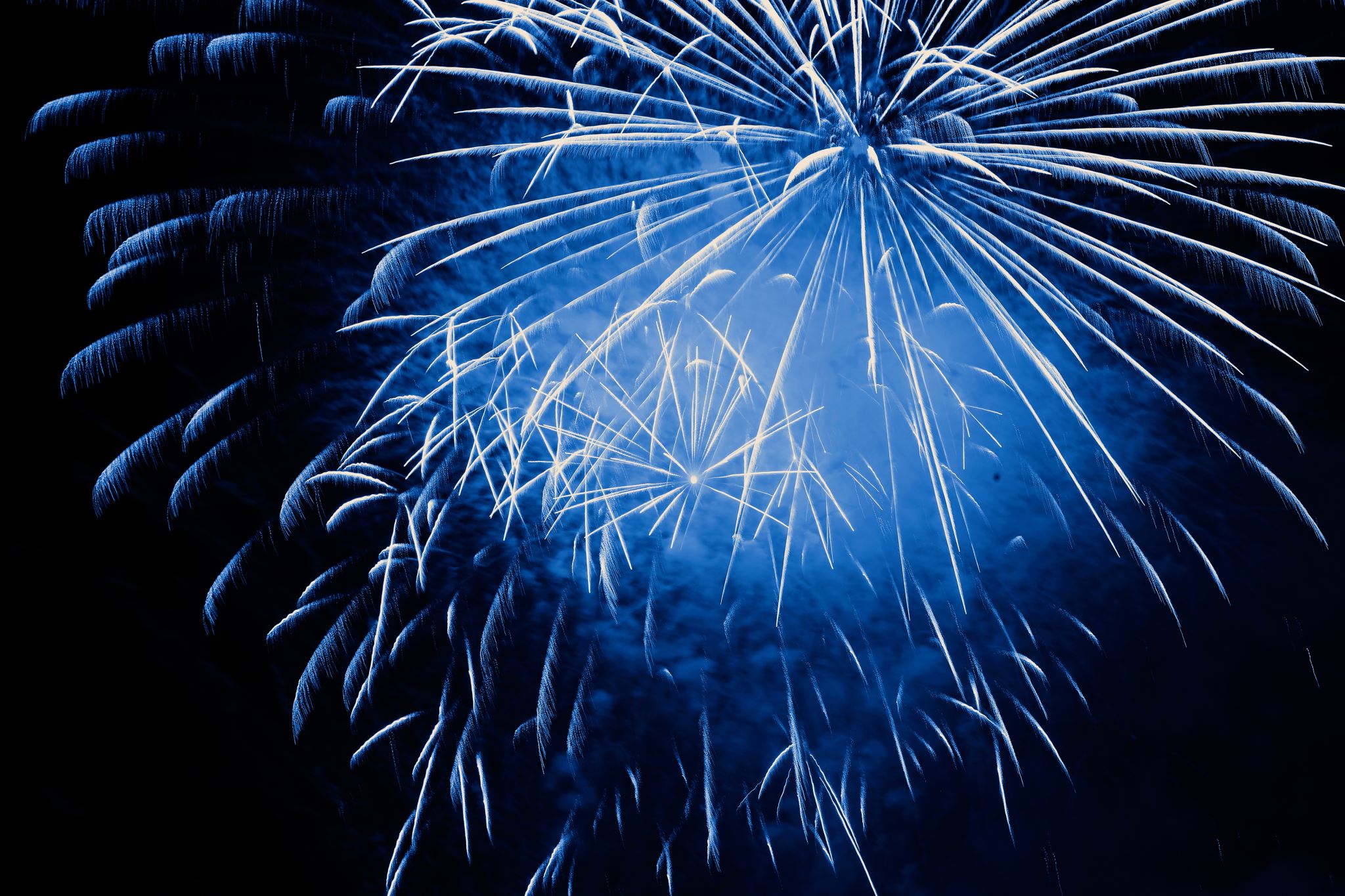 Laura Ciotti
Program Operations Specialist
ADVANCE Center for Institutional ChangeCollege of Engineering
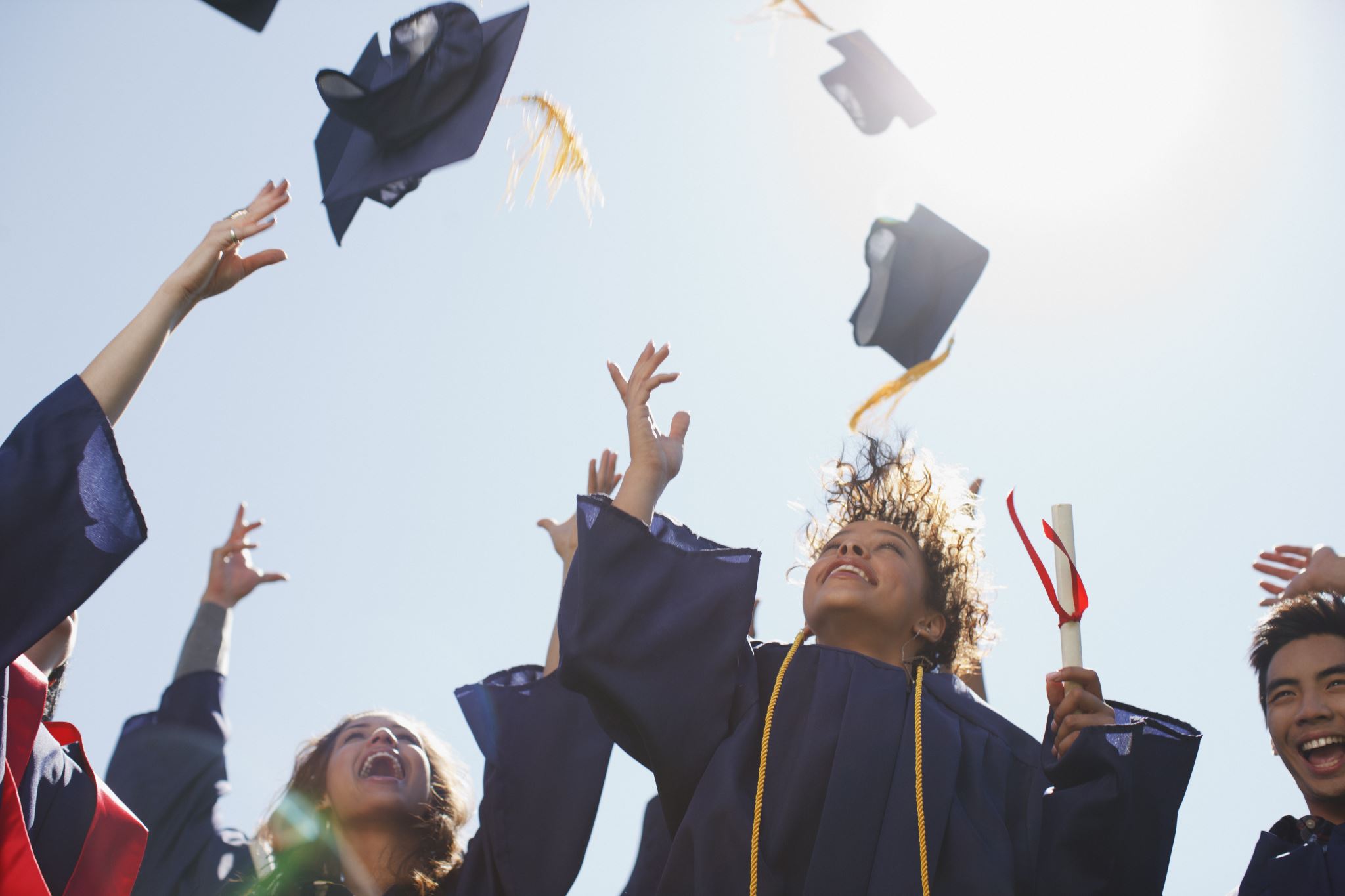 Congratulations!
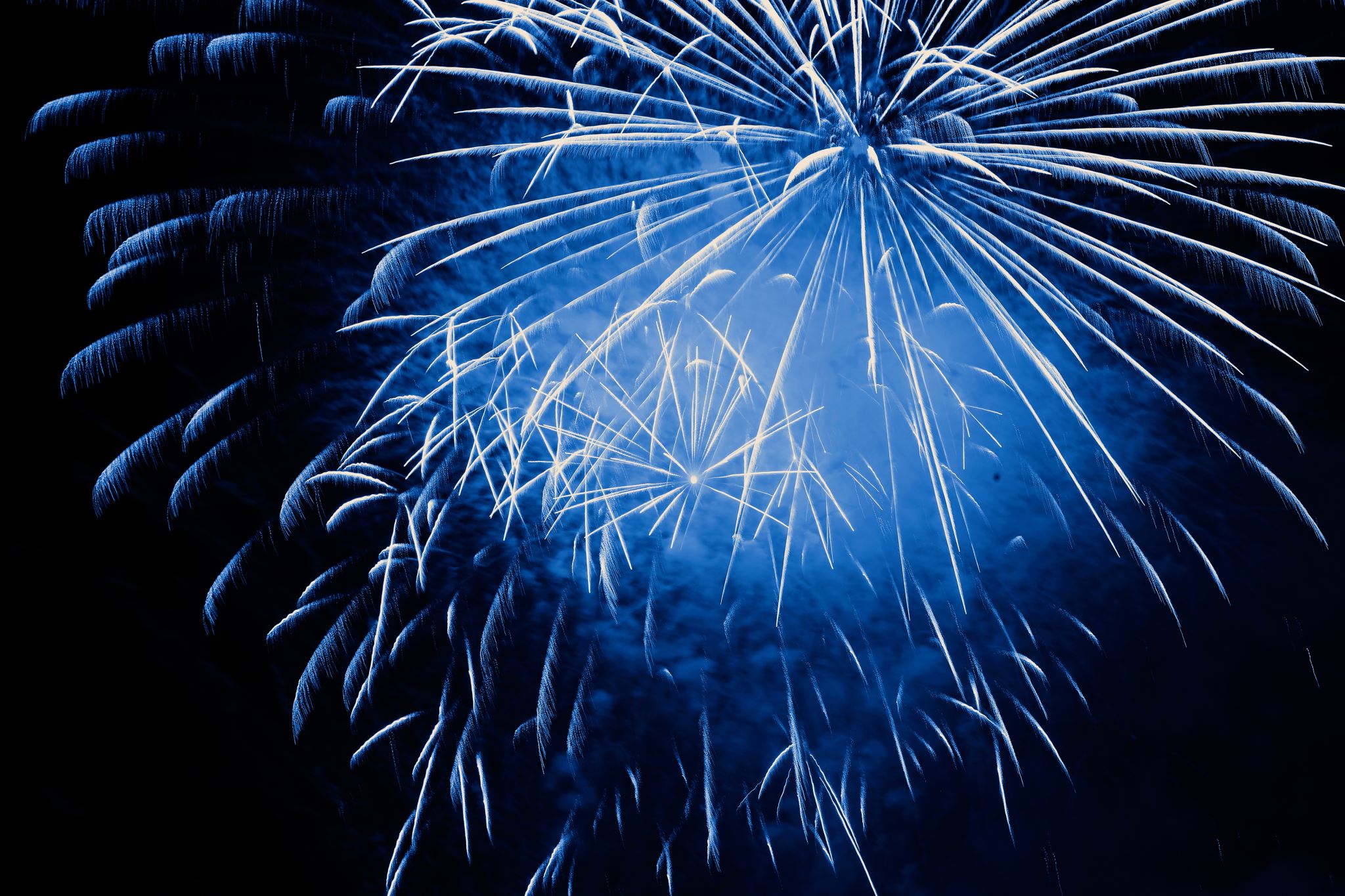 Shar ConnerLead Grants ManagerABC Shared Services DepartmentSchool of Medicine
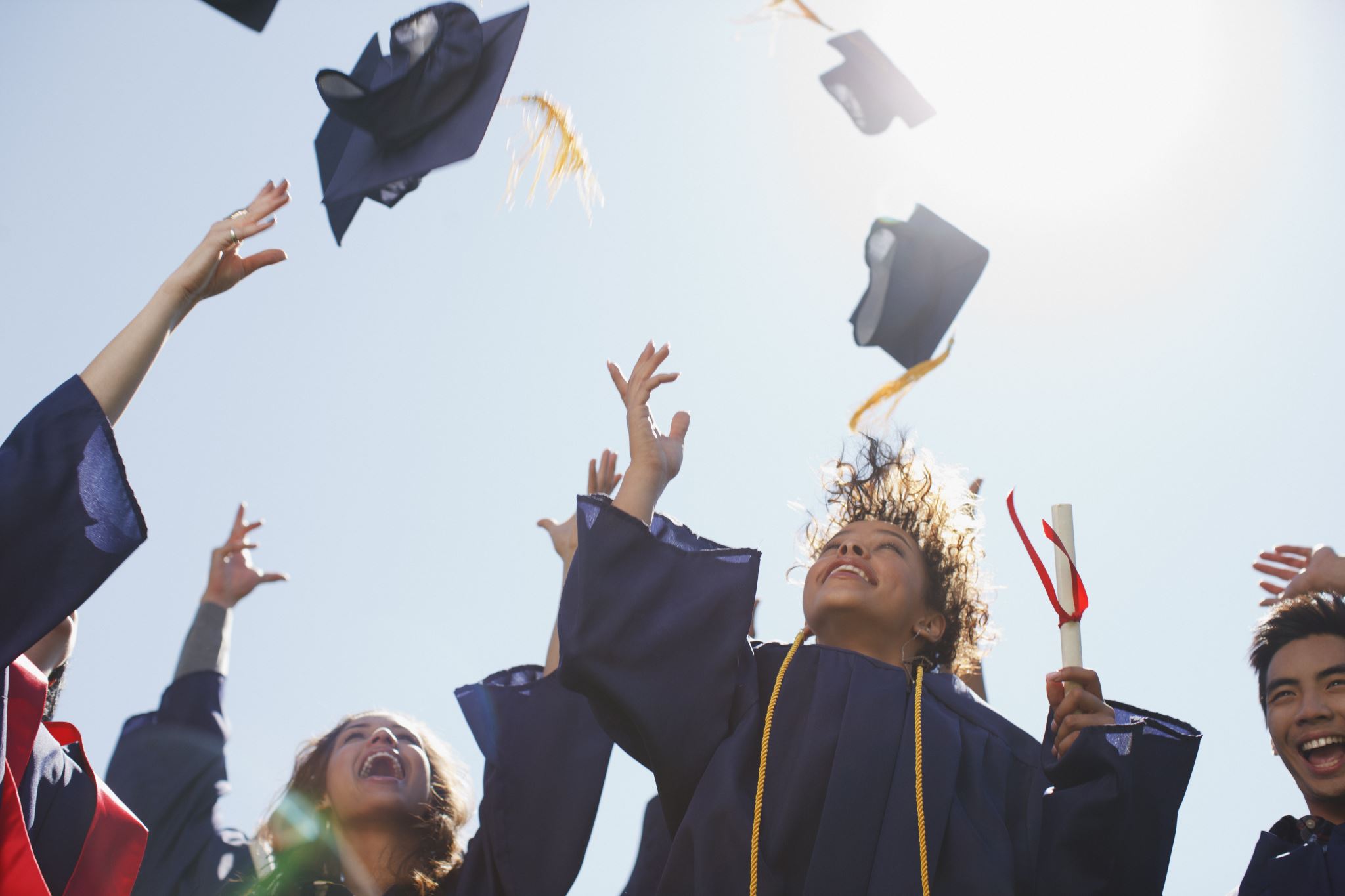 Congratulations!
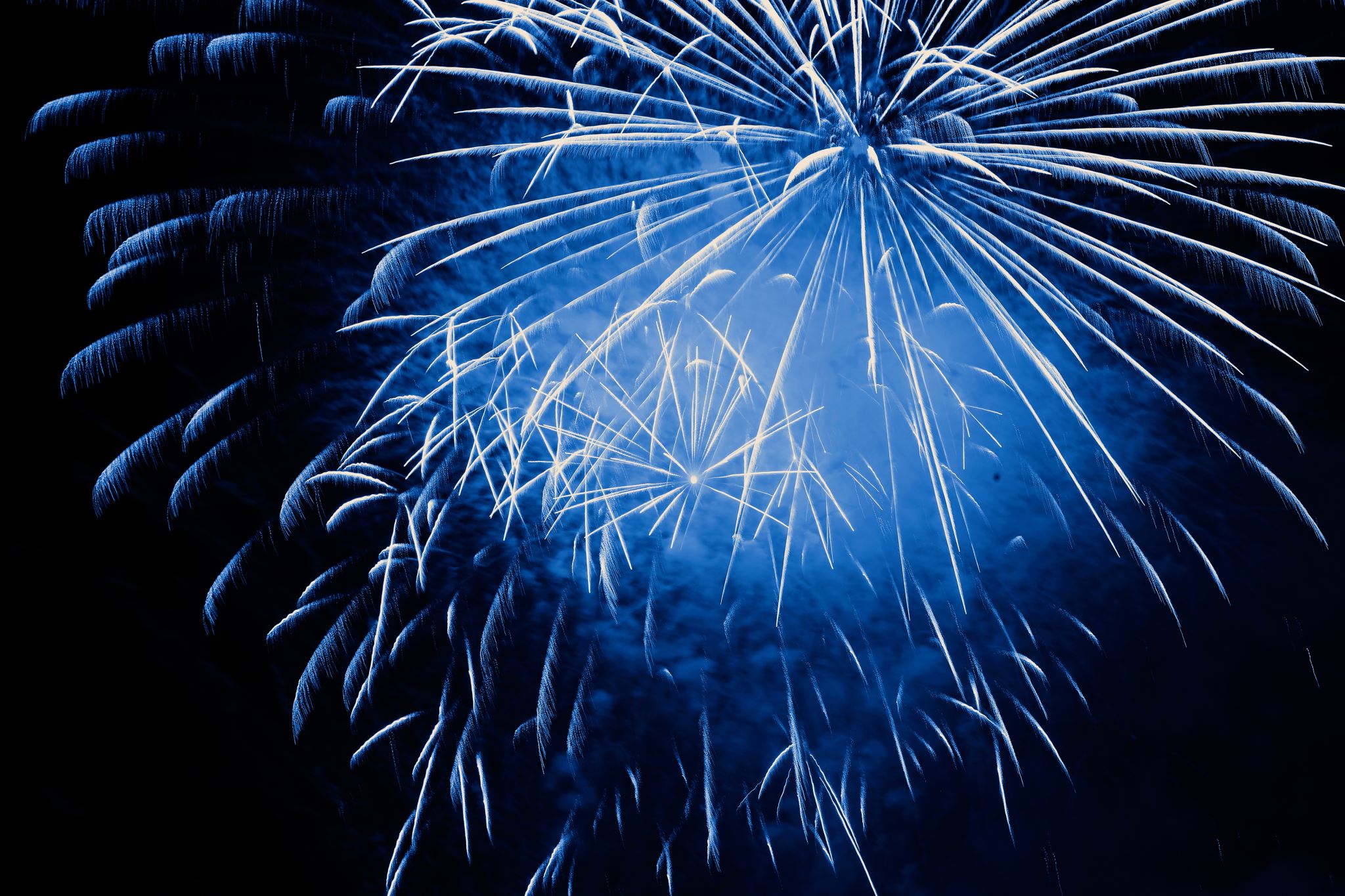 Carol L. Crowell
Fiscal Specialist IIPaul G. Allen School of Computer Science & EngineeringCollege of Engineering
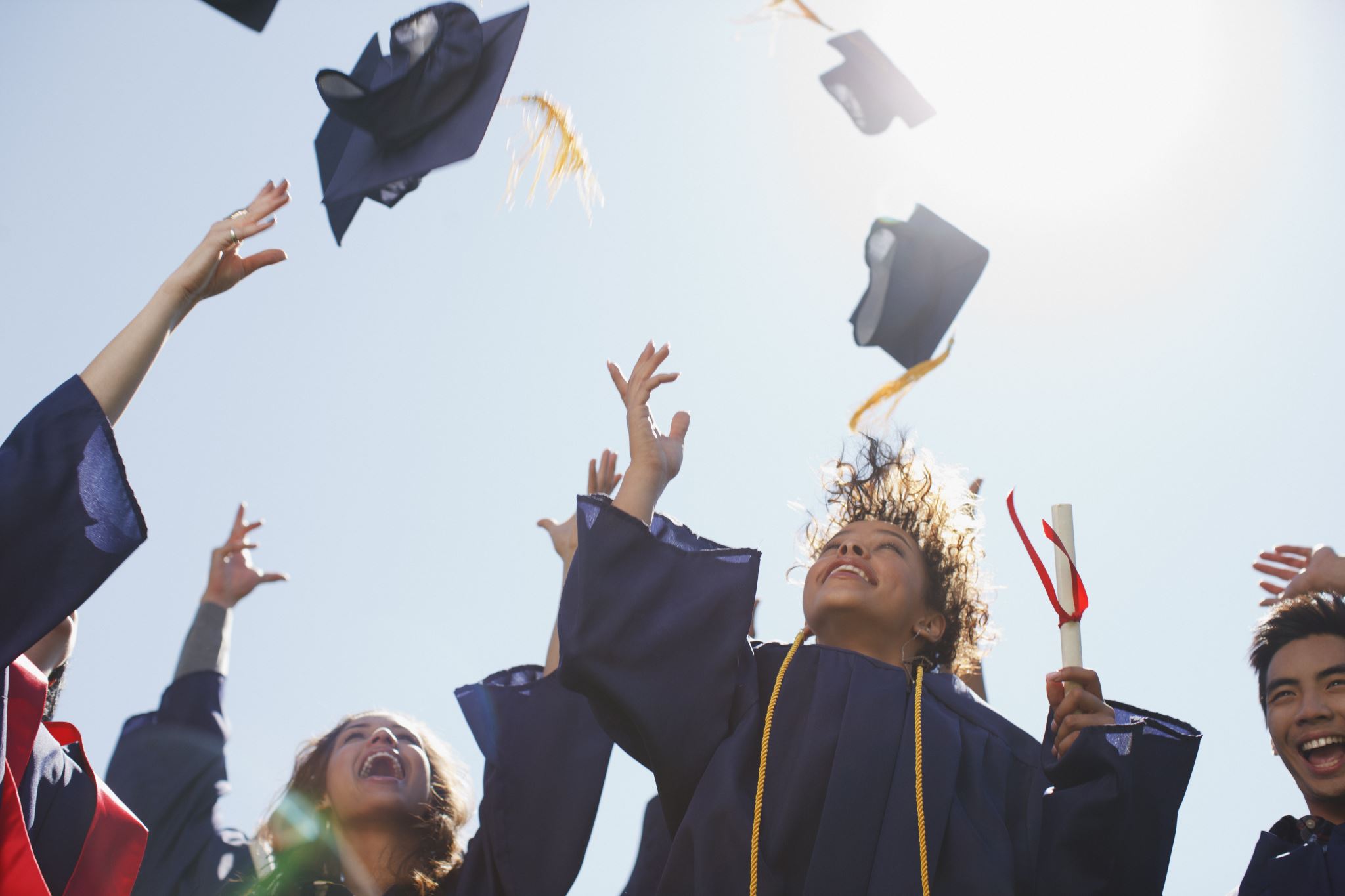 Congratulations!
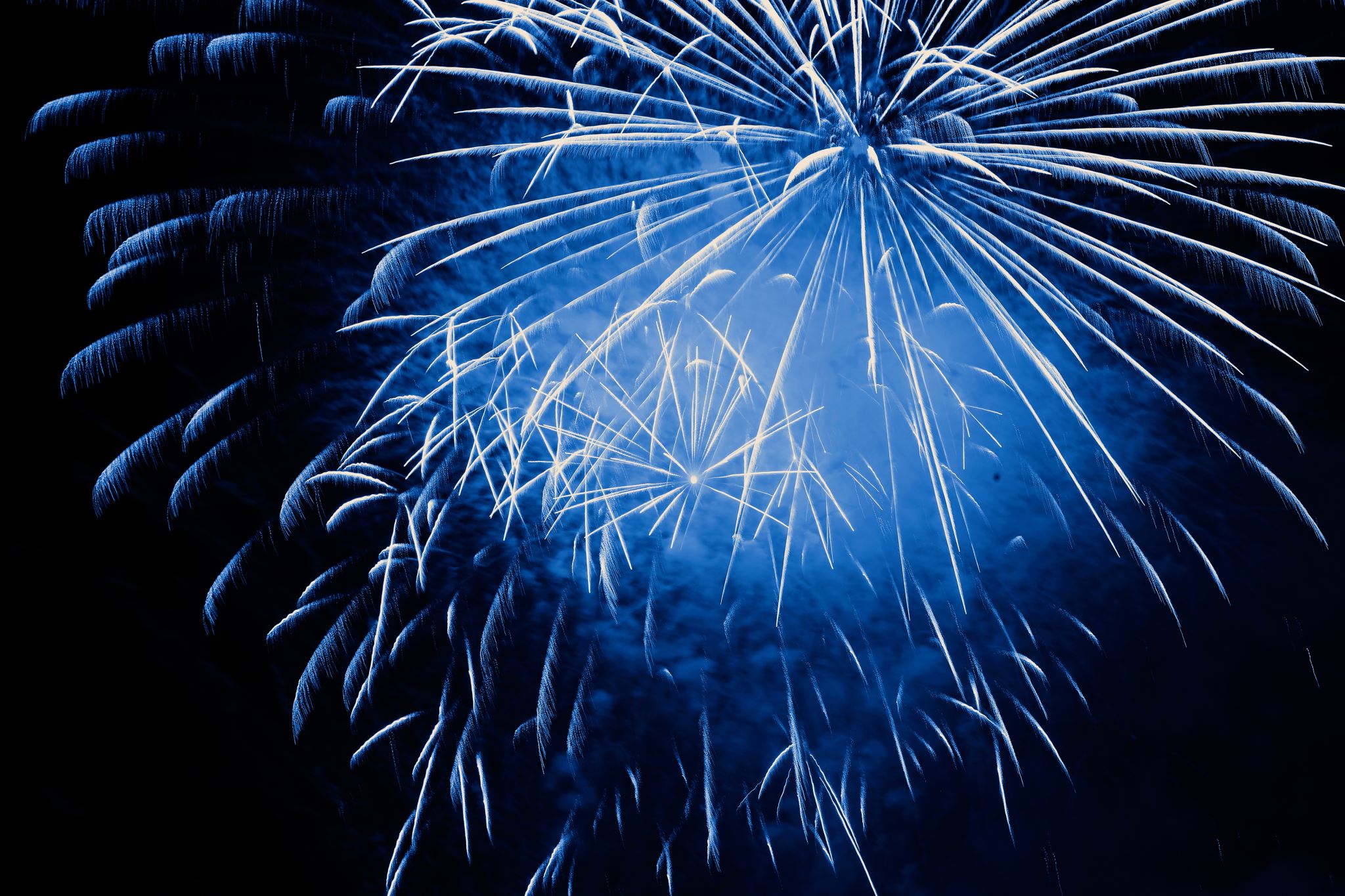 Emily ElliottAdministrator for the Superfund Research Program & EDGE CenterDepartment of Environmental & Occupational Health (DEOHS)
School of Public Health
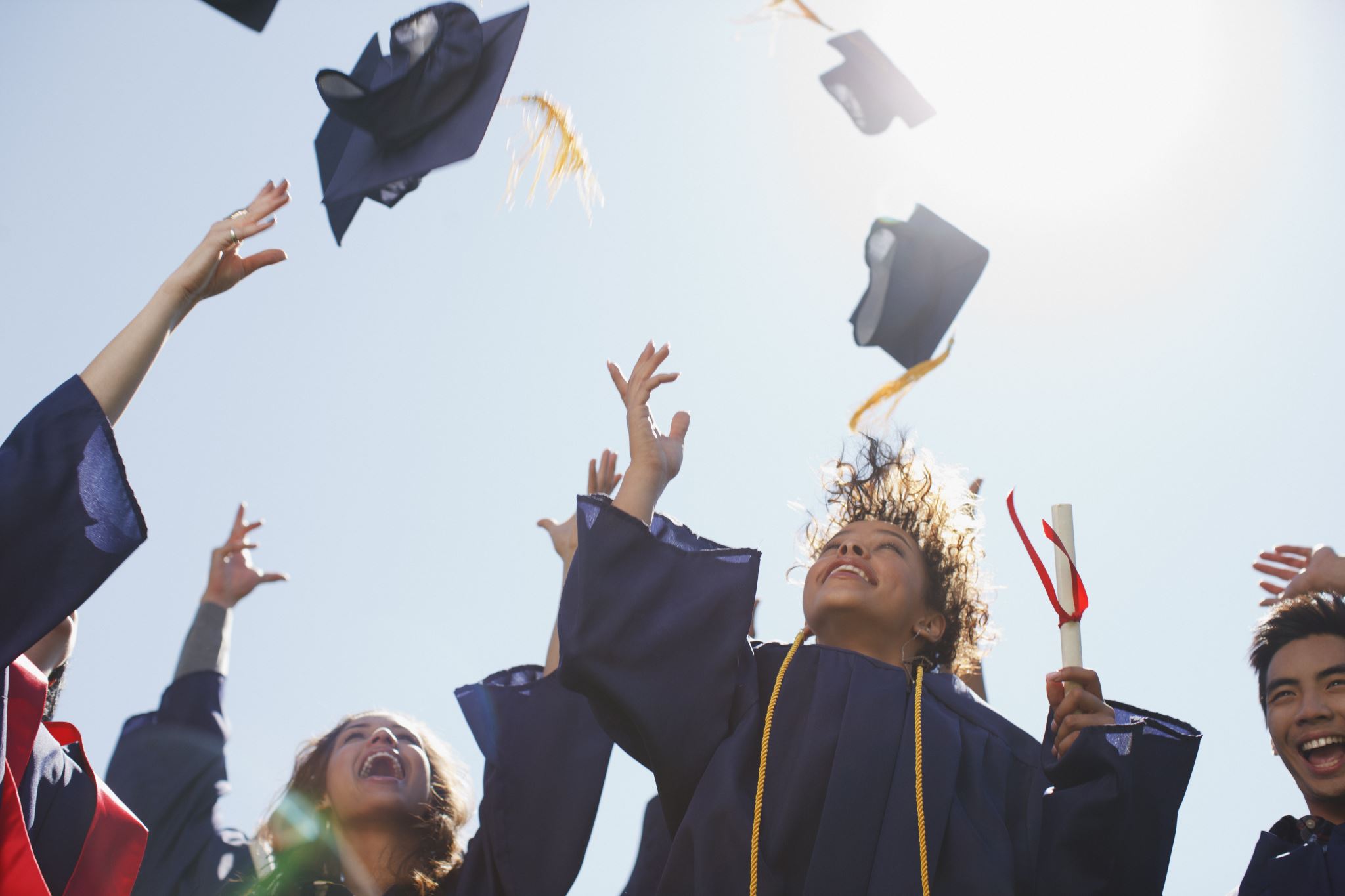 Congratulations!
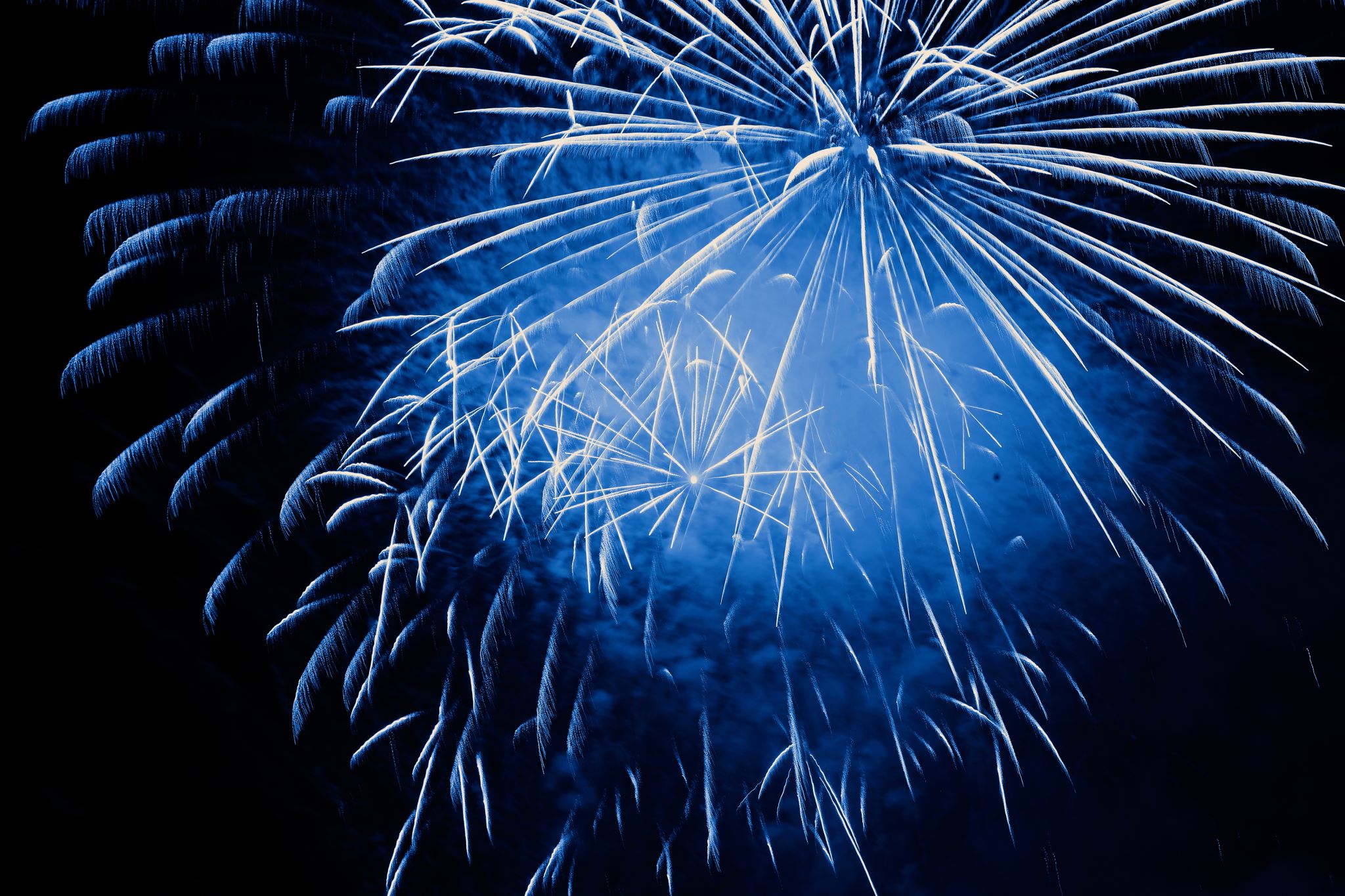 Yuichi Fukuda Program and Grants ManagerDivision of Allergy & Infectious Diseases
School of Medicine
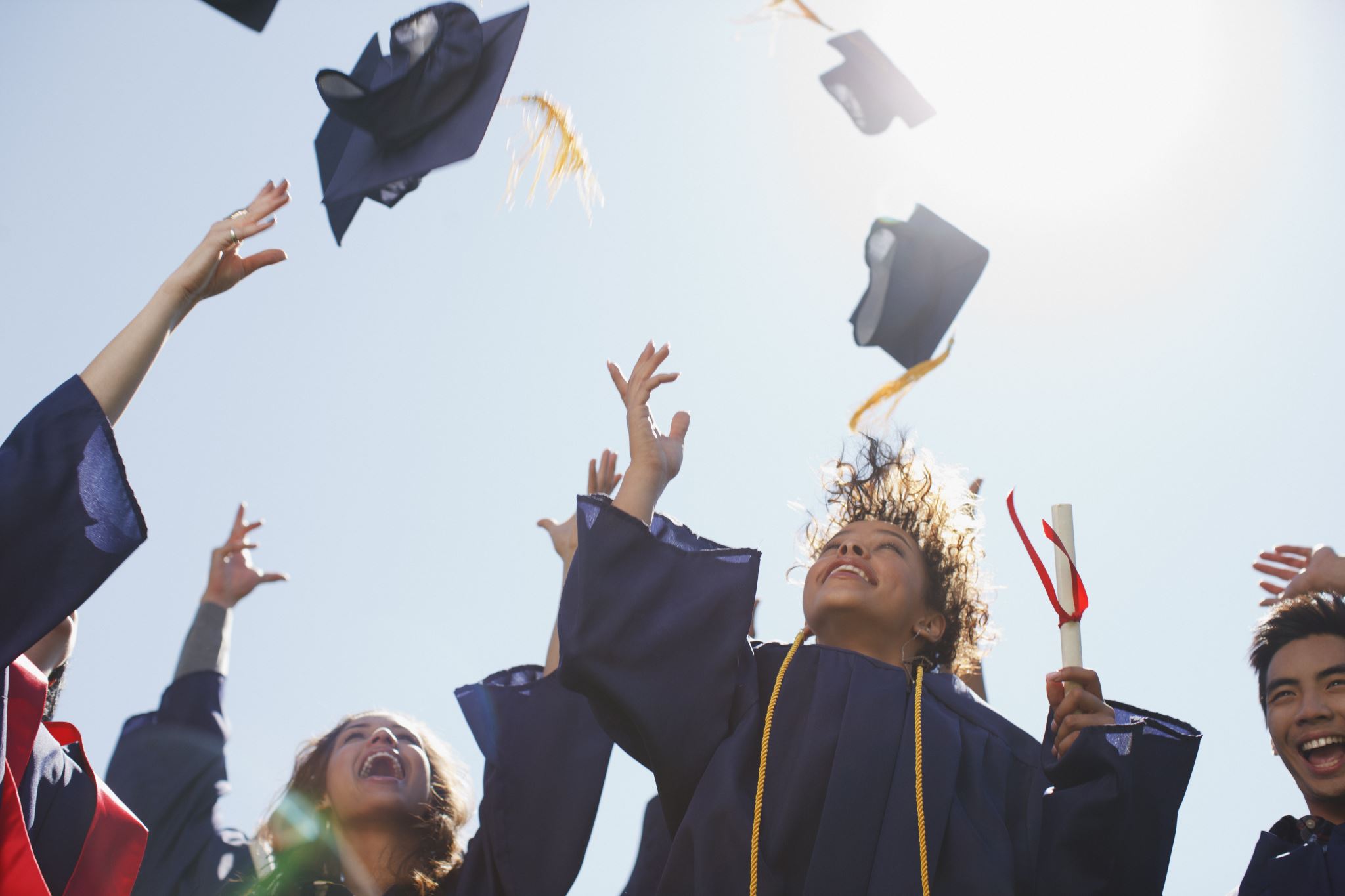 Congratulations!
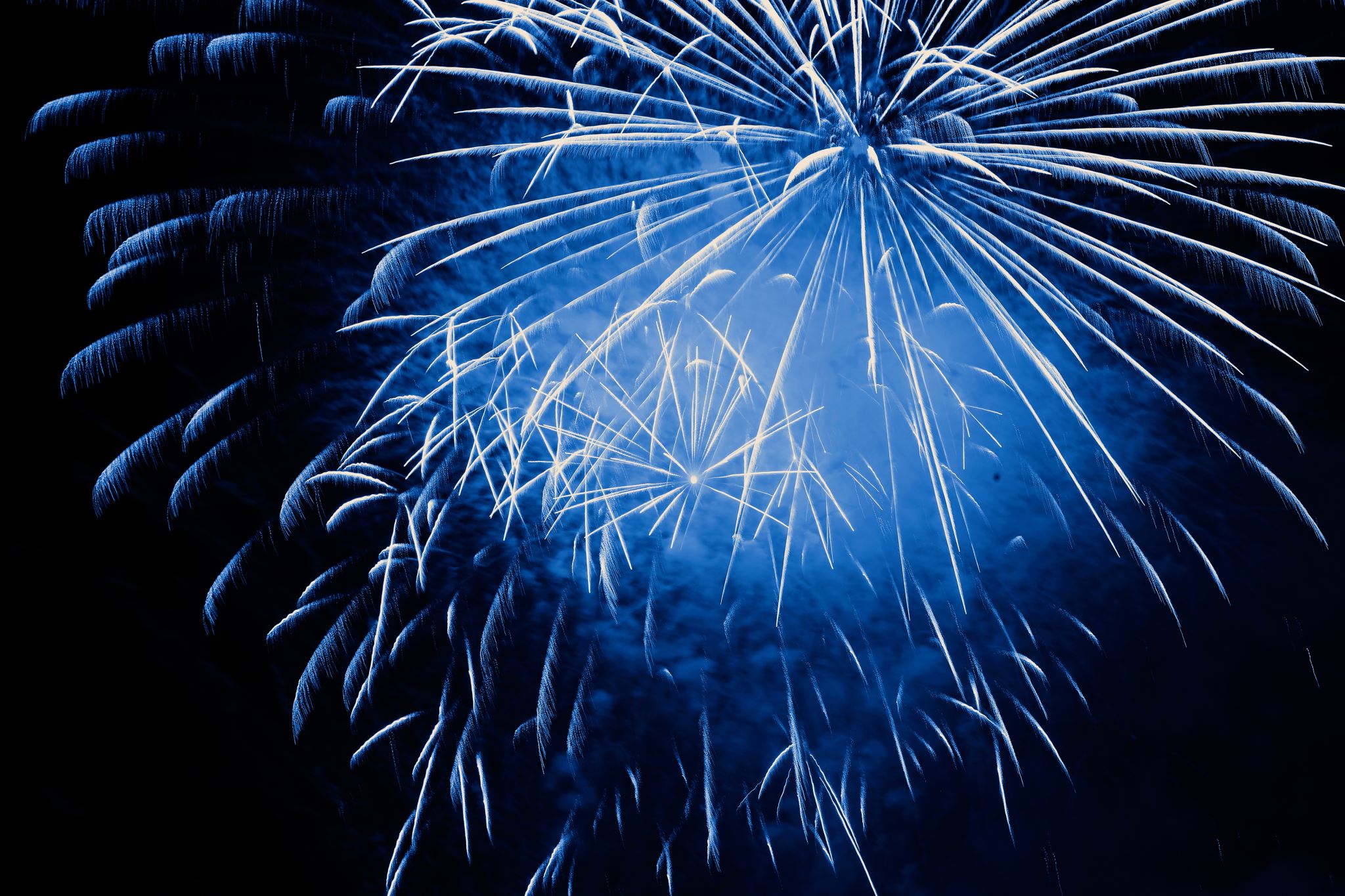 Lisa A. GuerreroGrants Manager/Budget AnalystHealth Sciences LibrarySchool of Medicine
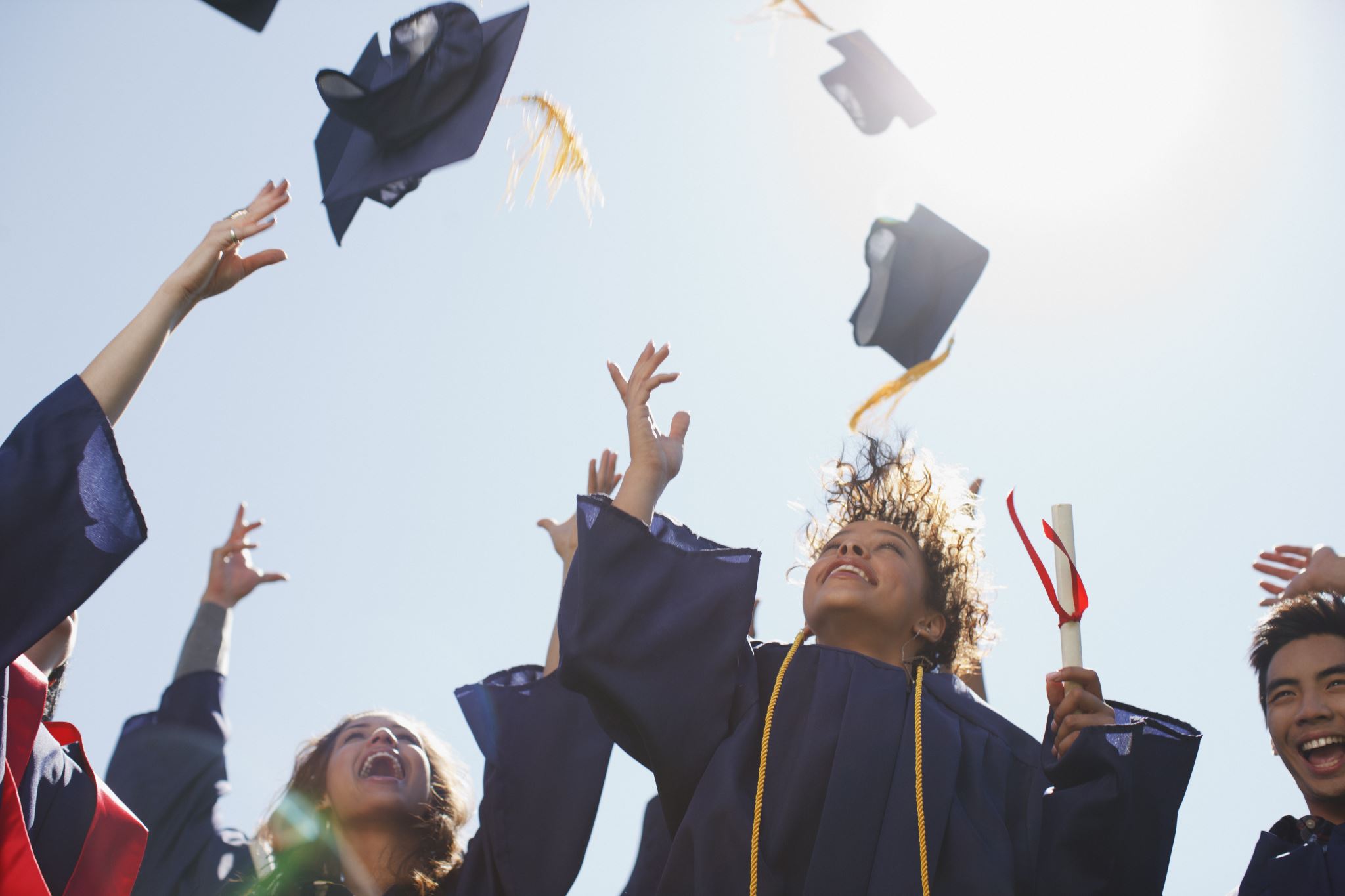 Congratulations!
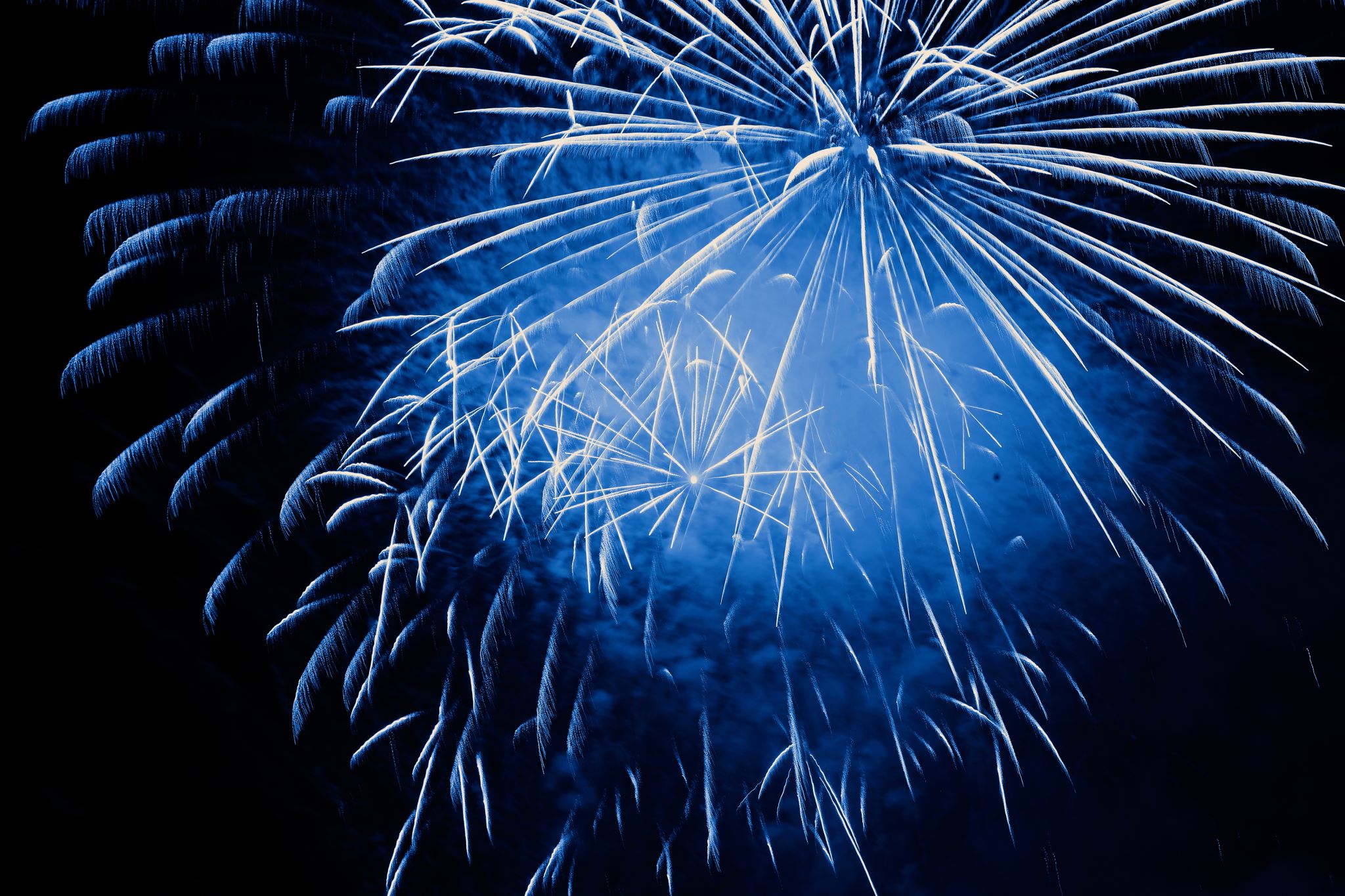 Jayashree HariBudget/Fiscal AnalystDepartment of ChemistryCollege of Arts & Sciences
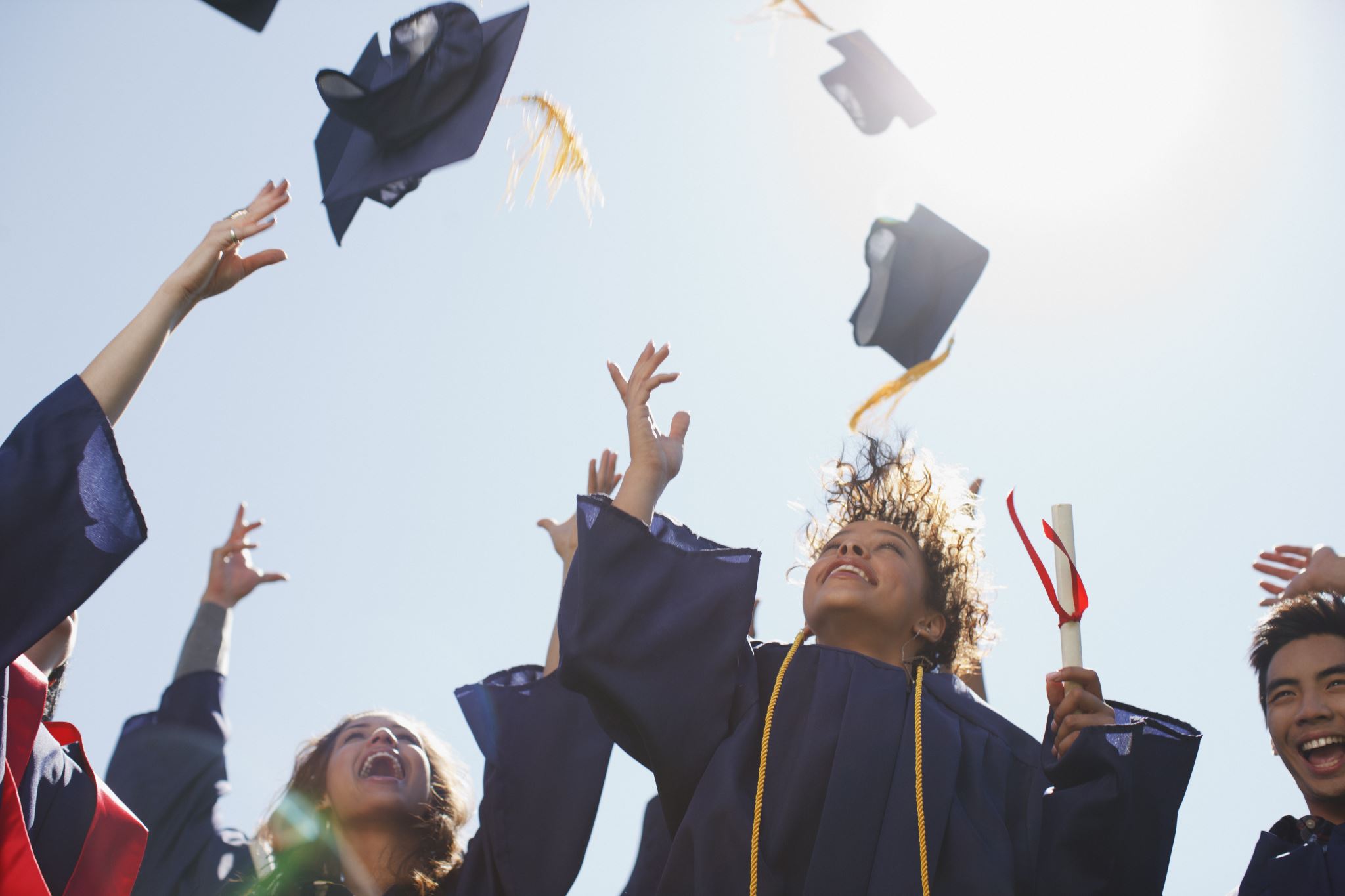 Congratulations!
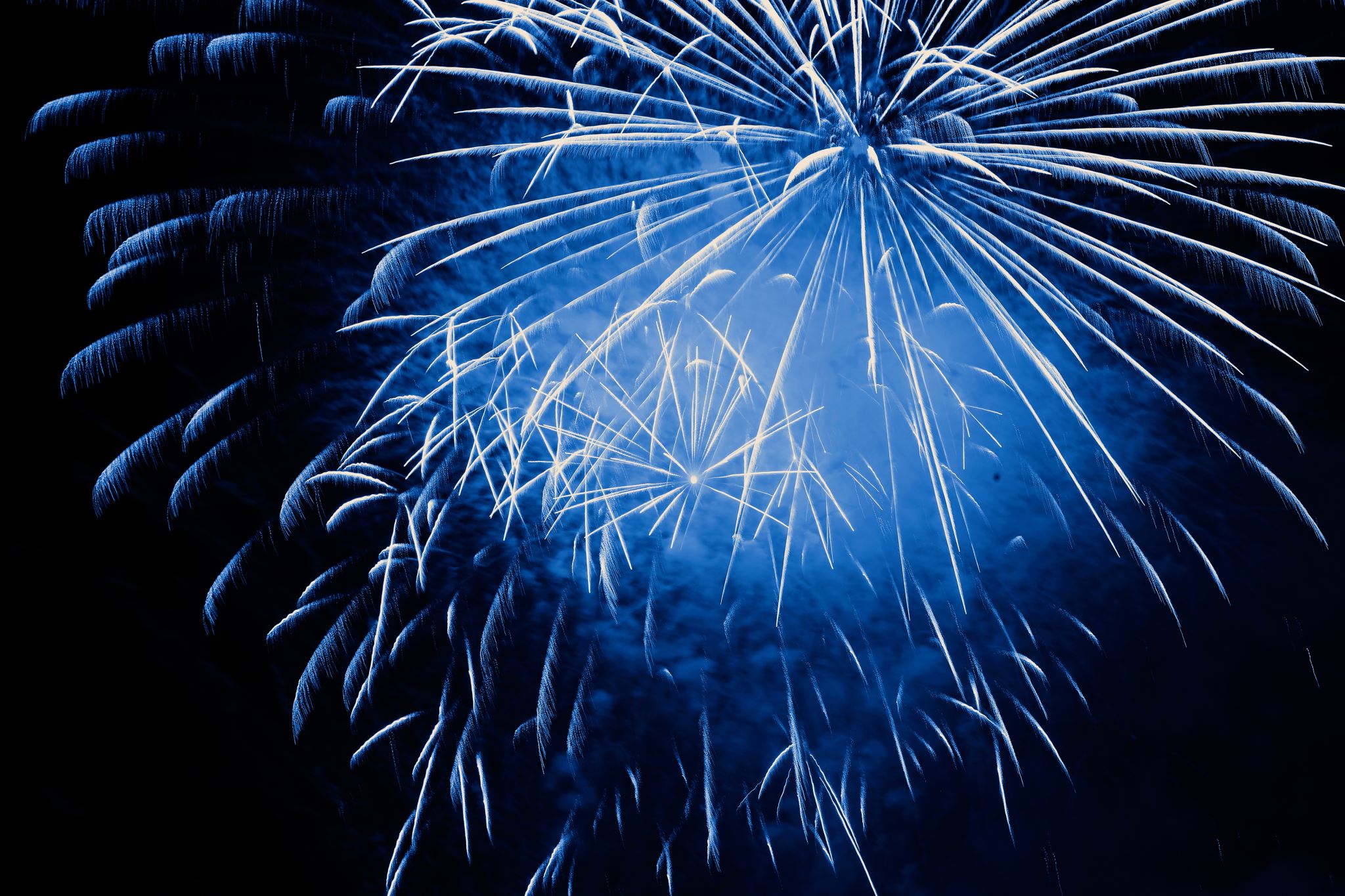 Brianna Holden GranadoGrants & Contracts SpecialistDepartment of Research Administration Washington National Primate Center
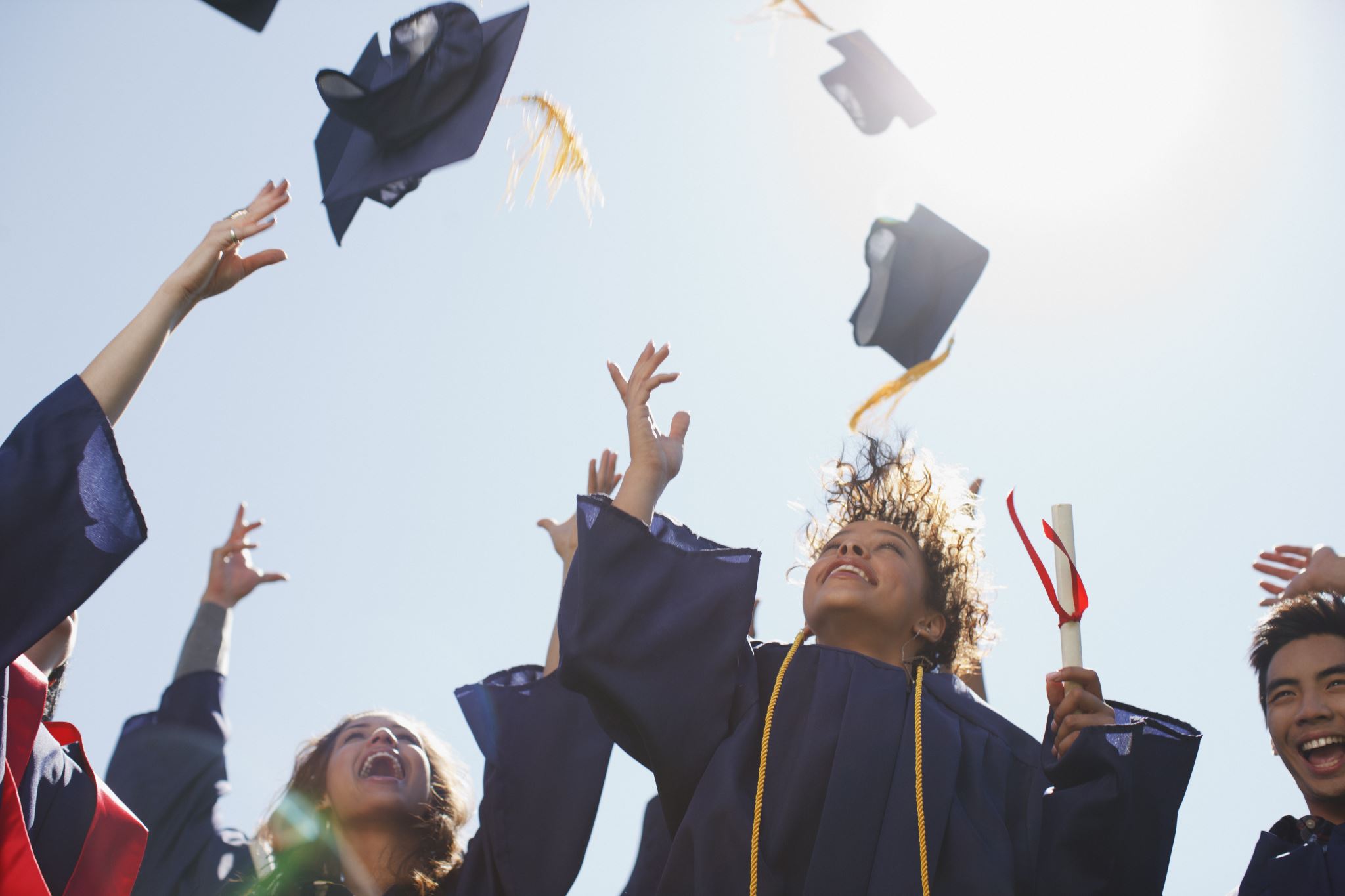 Congratulations!
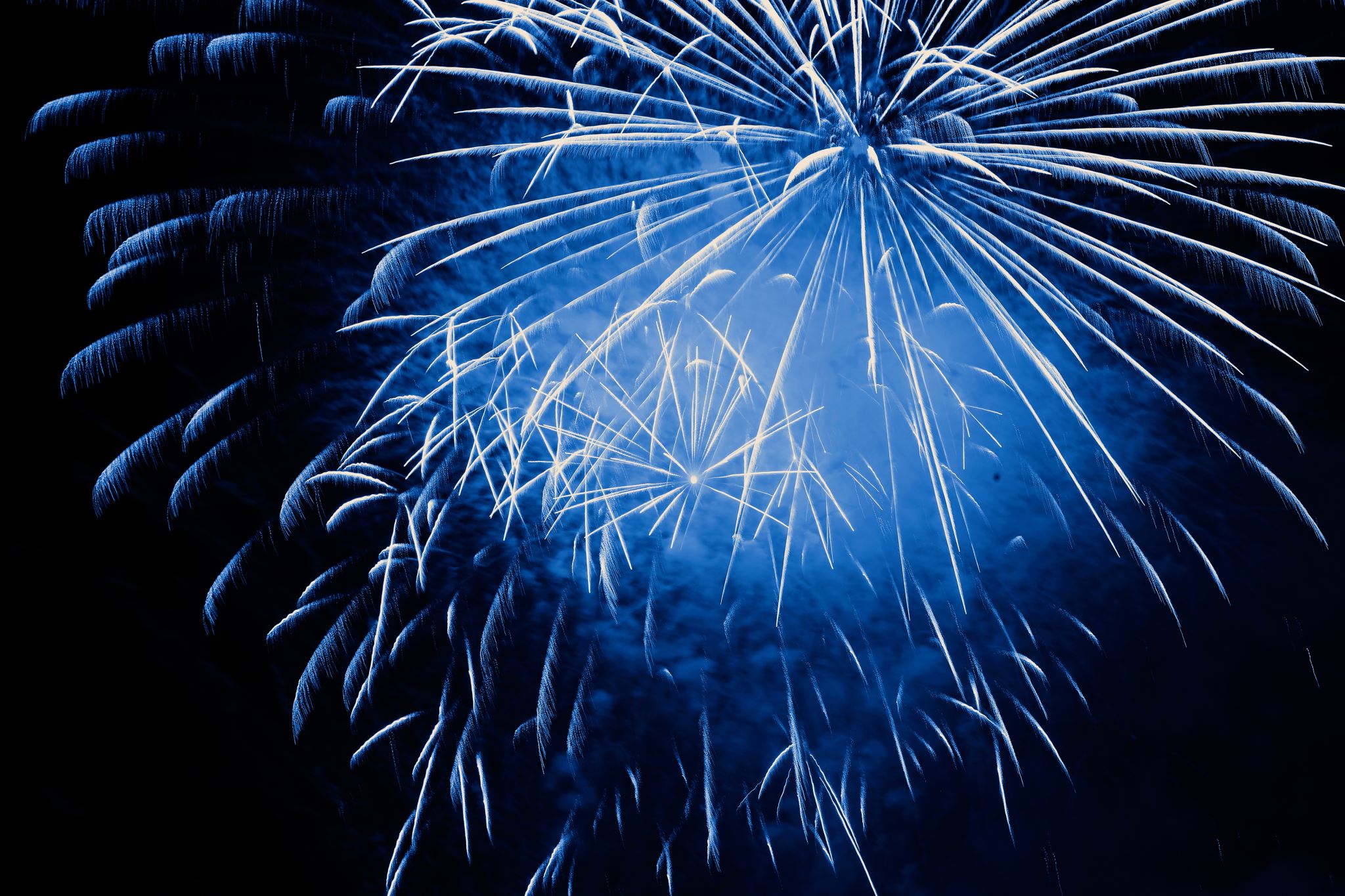 Kellie ListGrants SpecialistDepartment of Global Health
School of Public Health
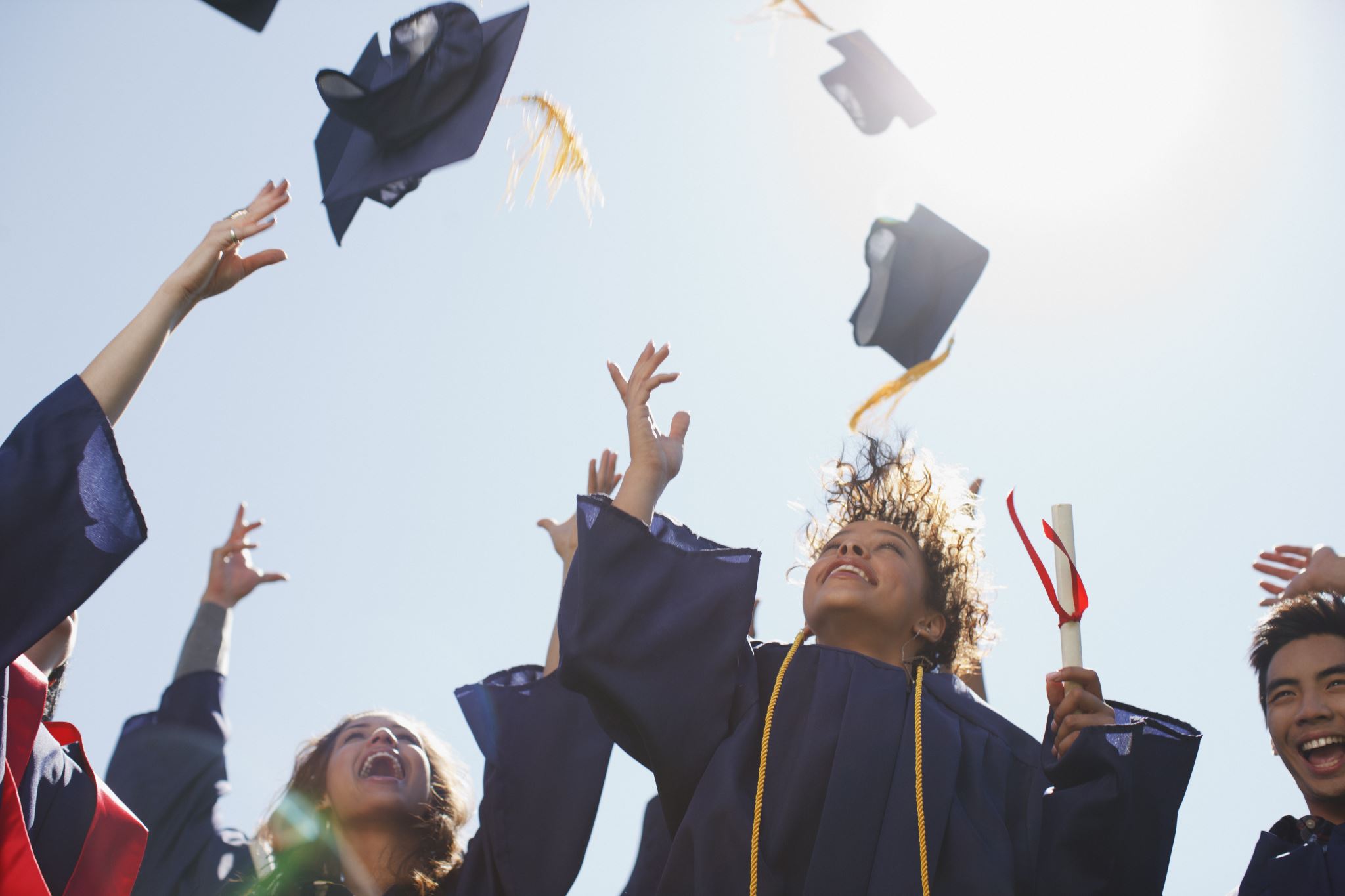 Congratulations!
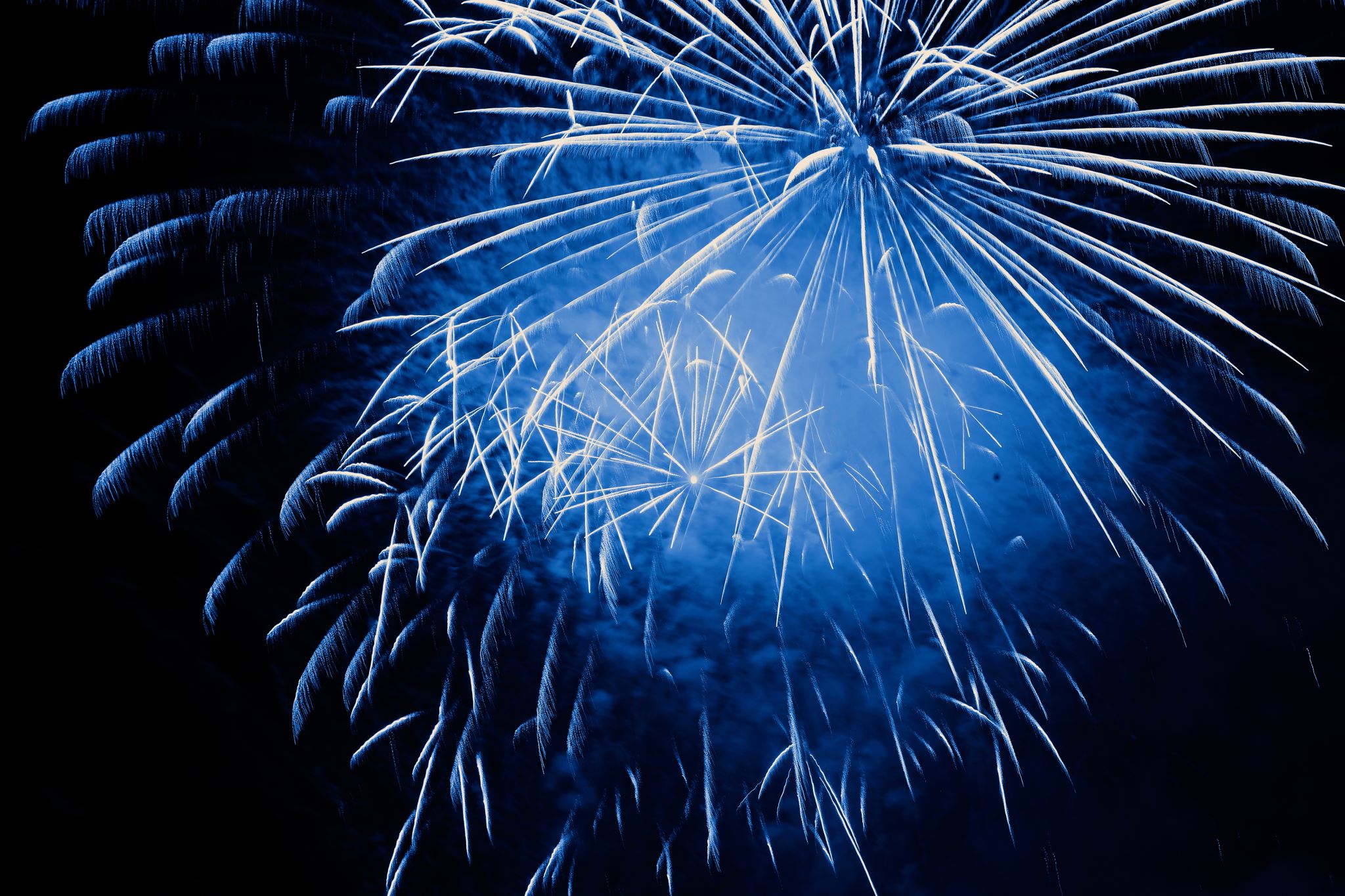 Eva LuBudget Fiscal Analyst LeadWashington National Primate Center
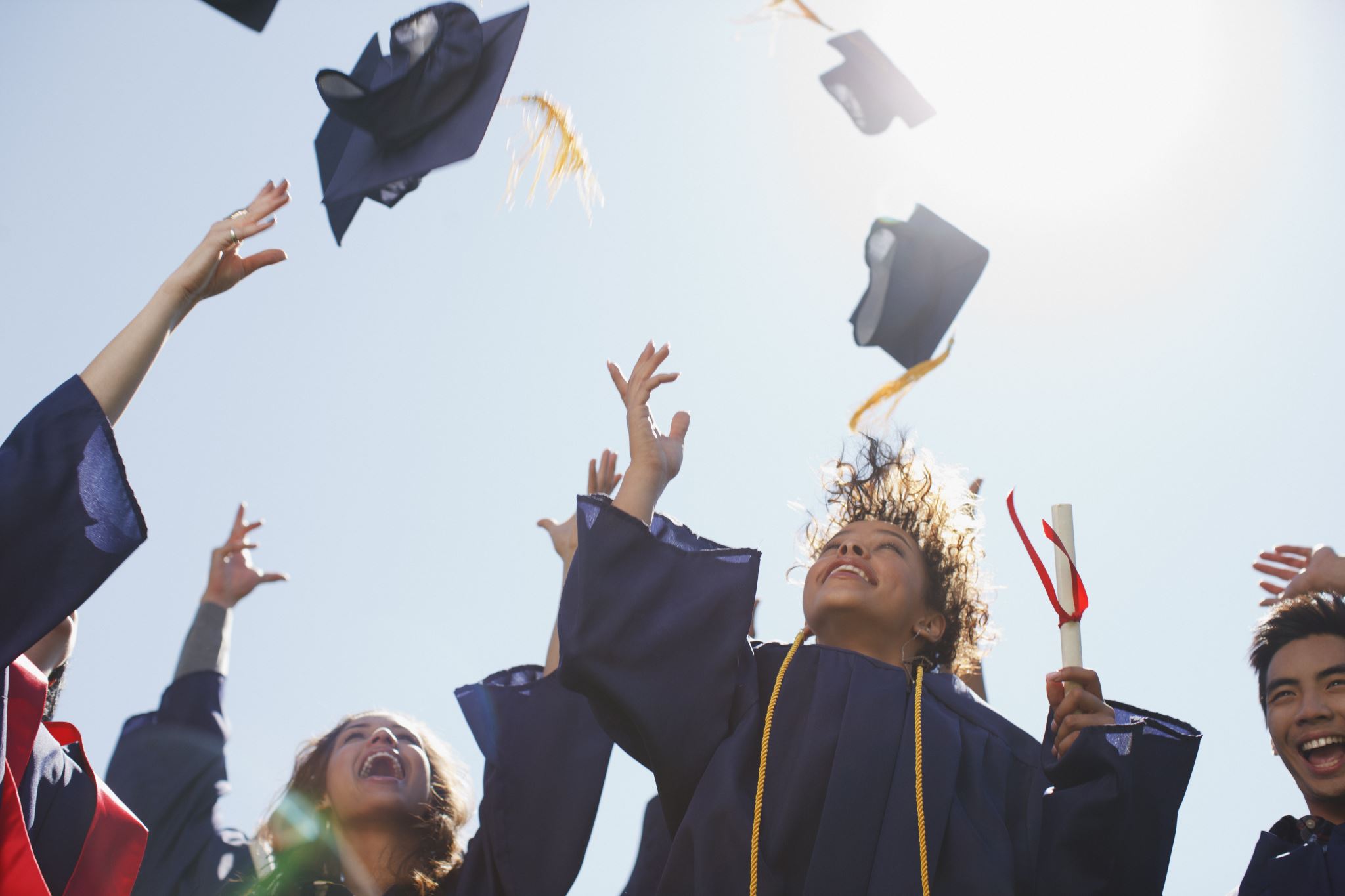 Congratulations!
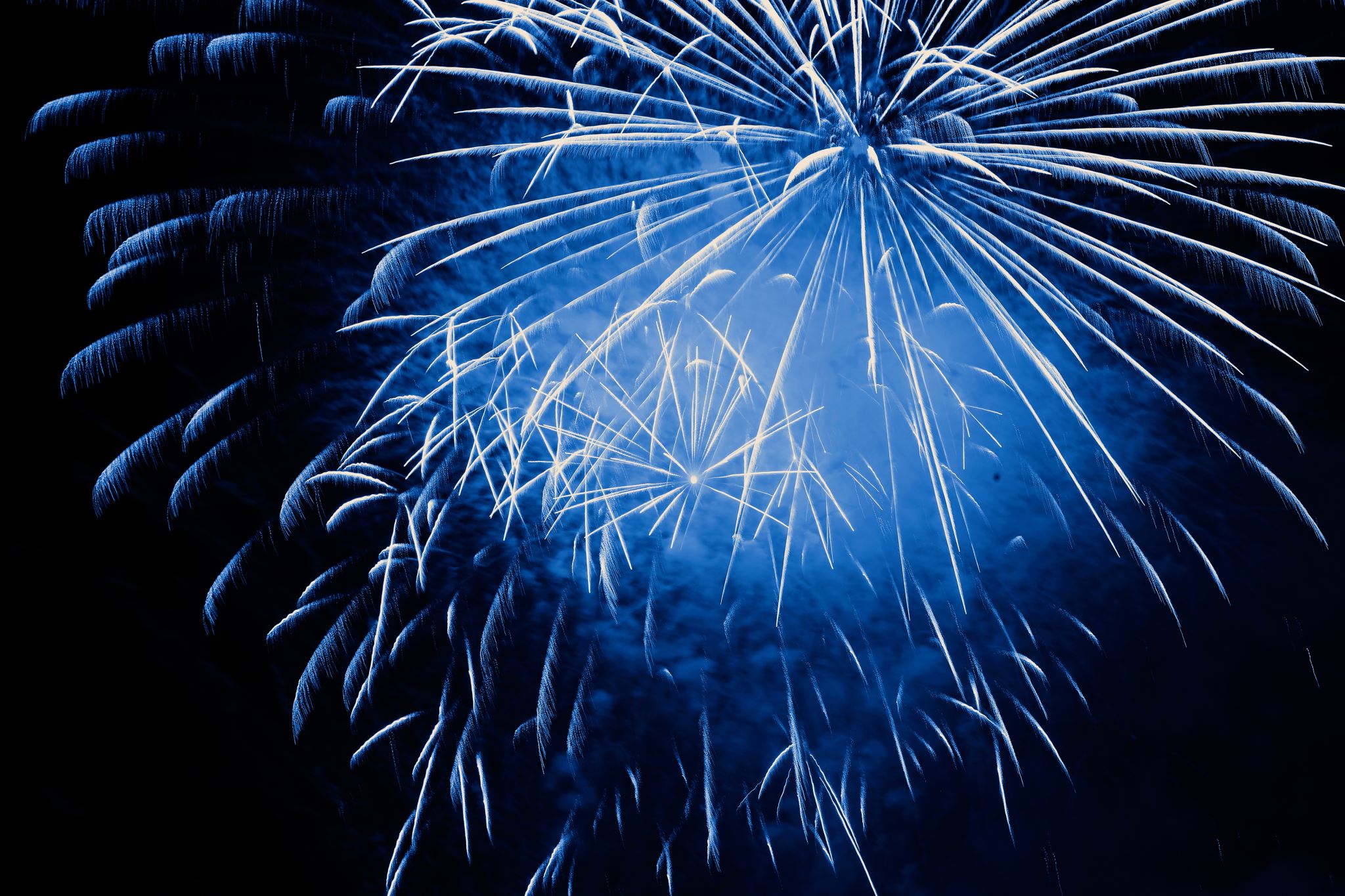 Amanda L. MinogueProposal Development OfficerInstitute for Health Metrics & EvaluationSchool of Medicine
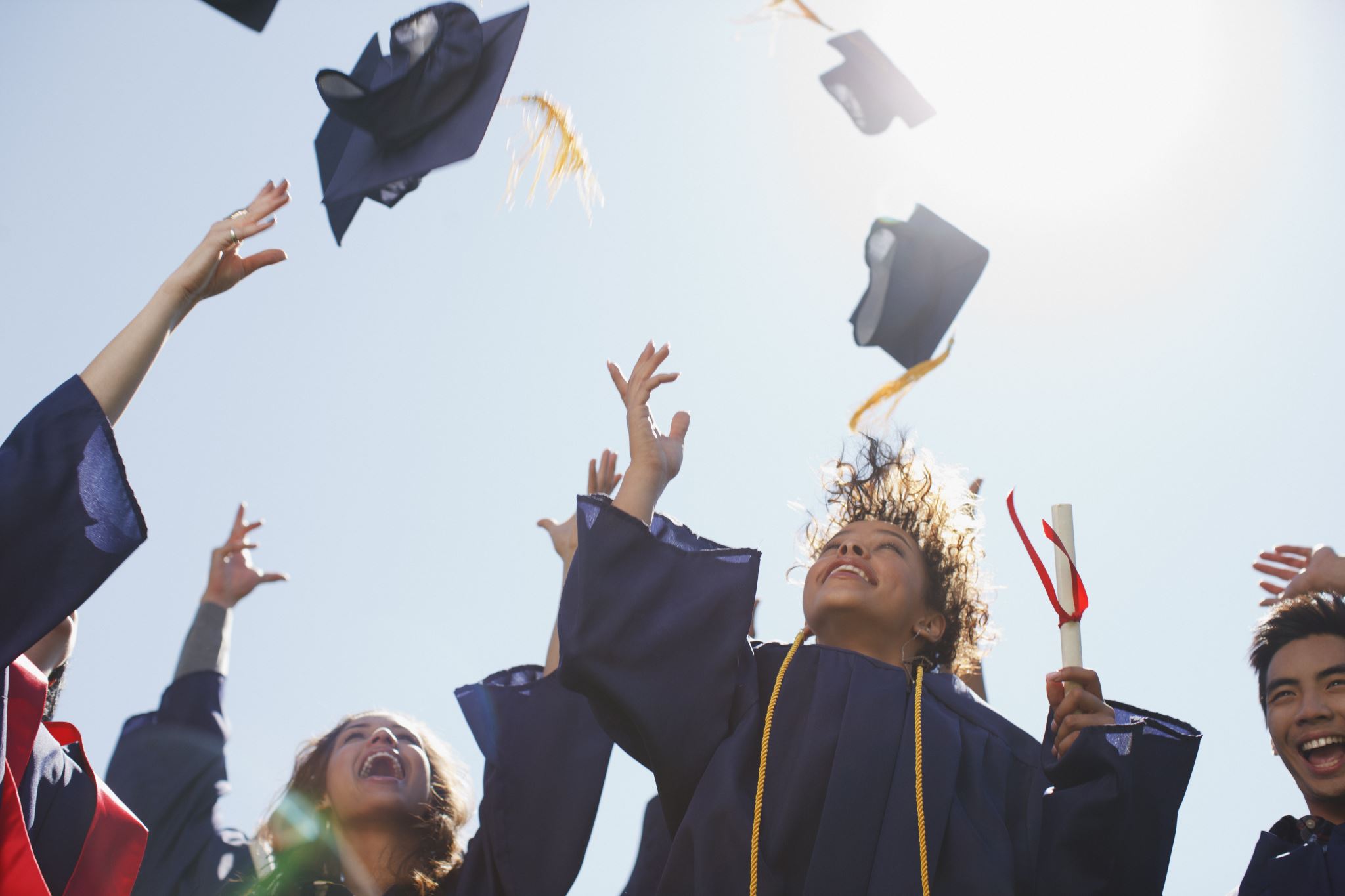 Congratulations!
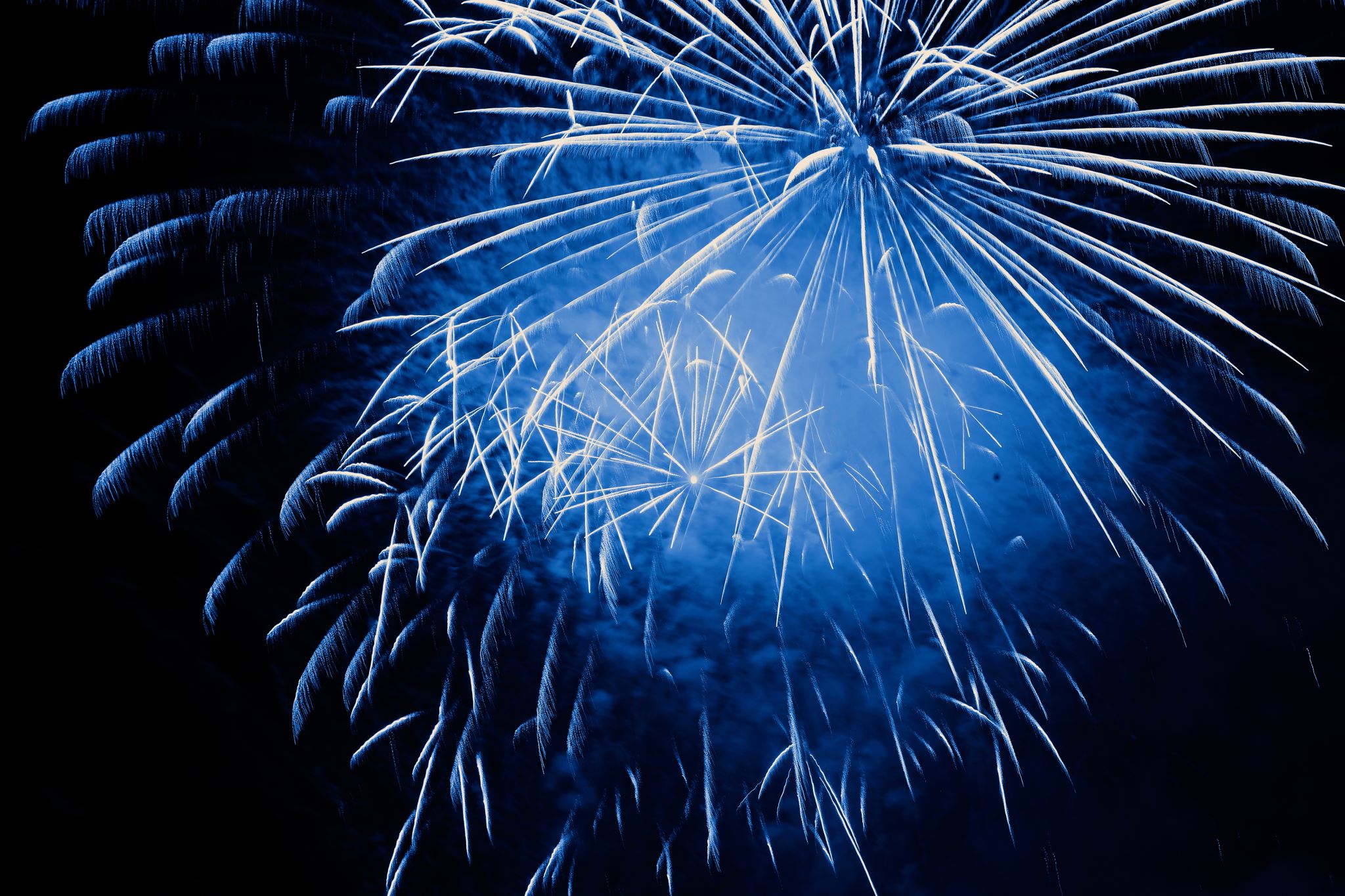 Matthew F. NicholsGrants SpecialistABC Shared Services Department
School of Medicine
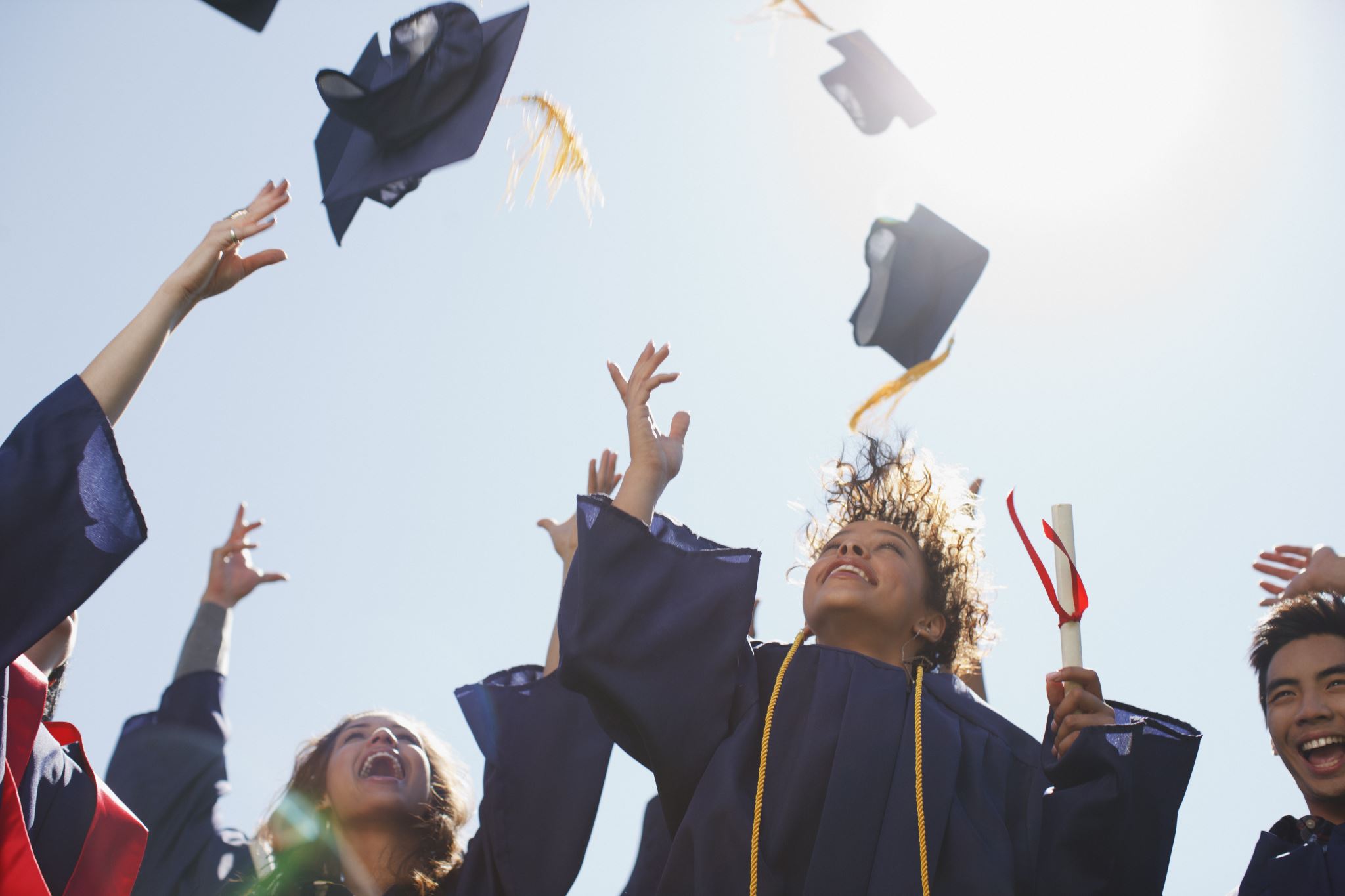 Congratulations!
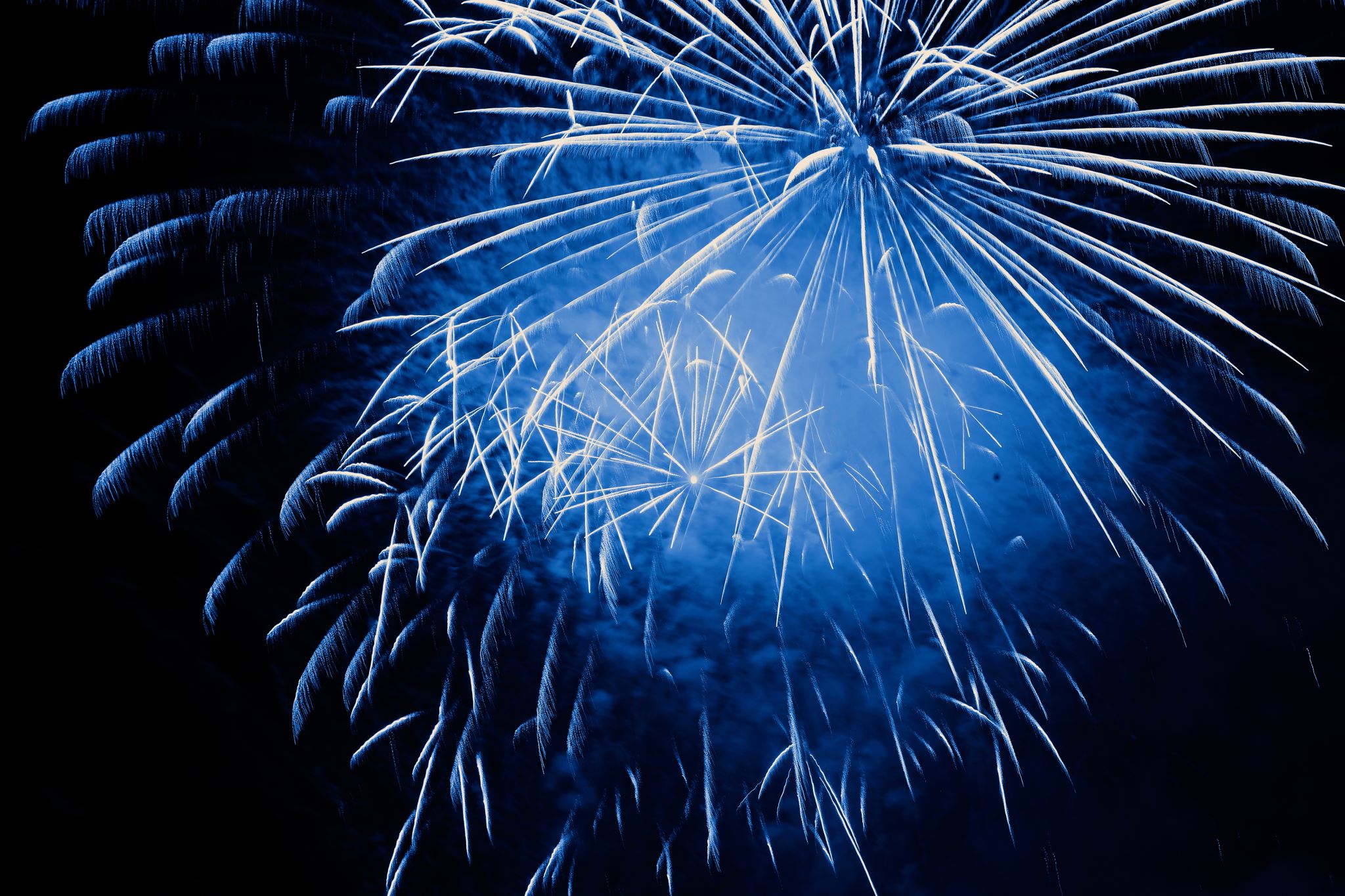 Leena C. PereraBudget/Fiscal Analyst LeadOffice of Sponsored ProgramsOffice of Research
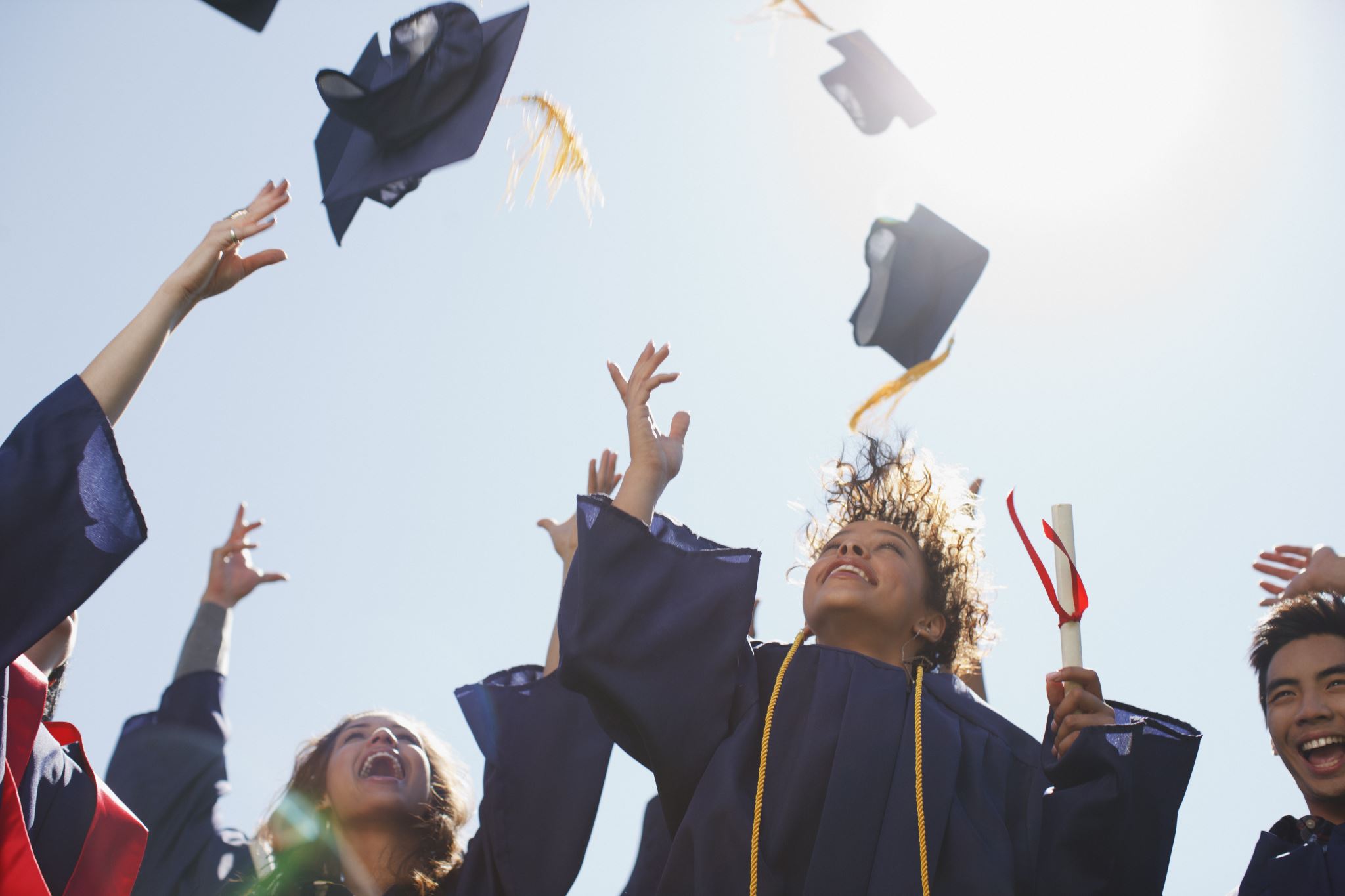 Congratulations!
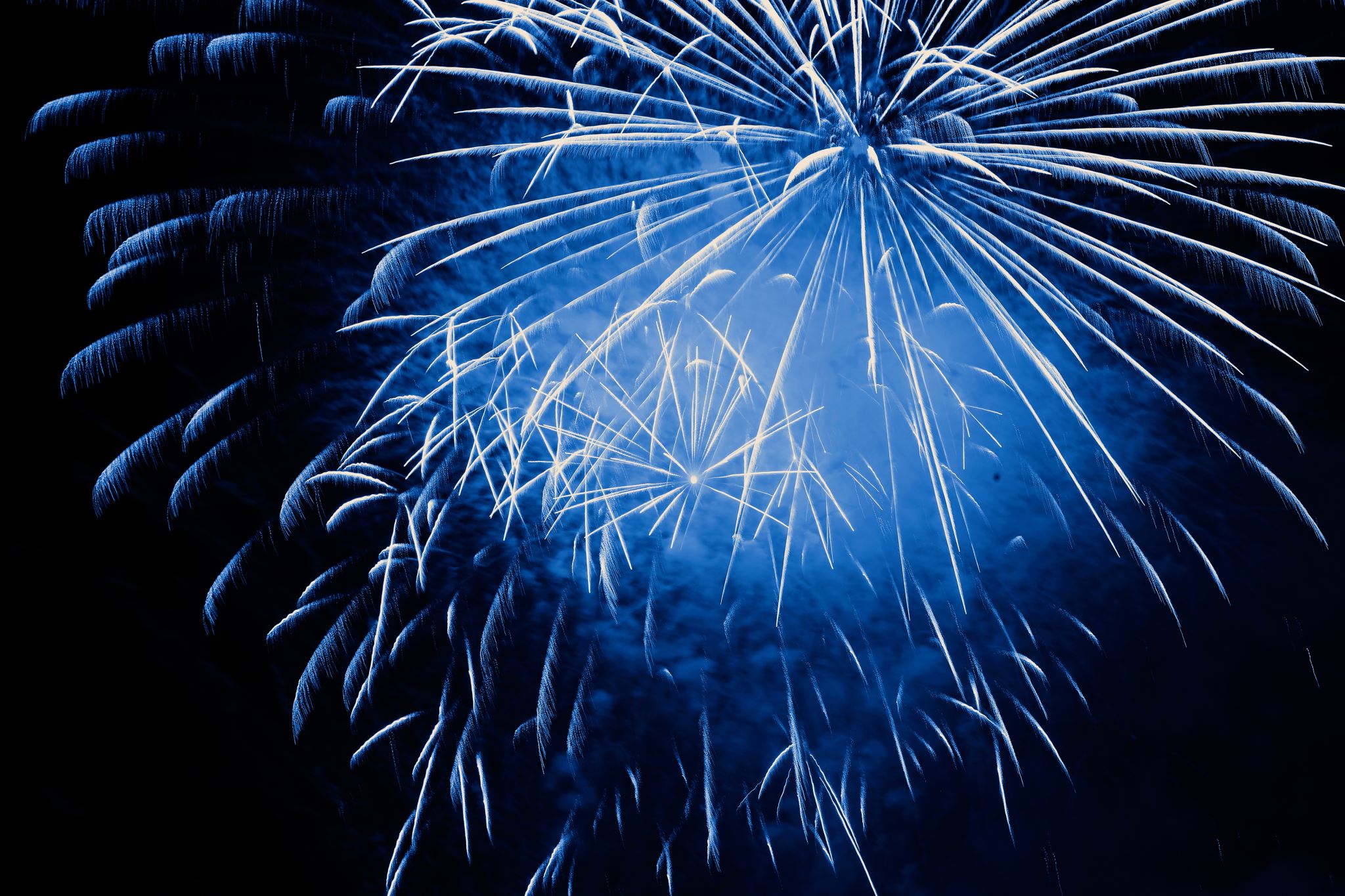 Donna PrybellBudget Fiscal AnalystDepartment of PediatricsSchool of Medicine
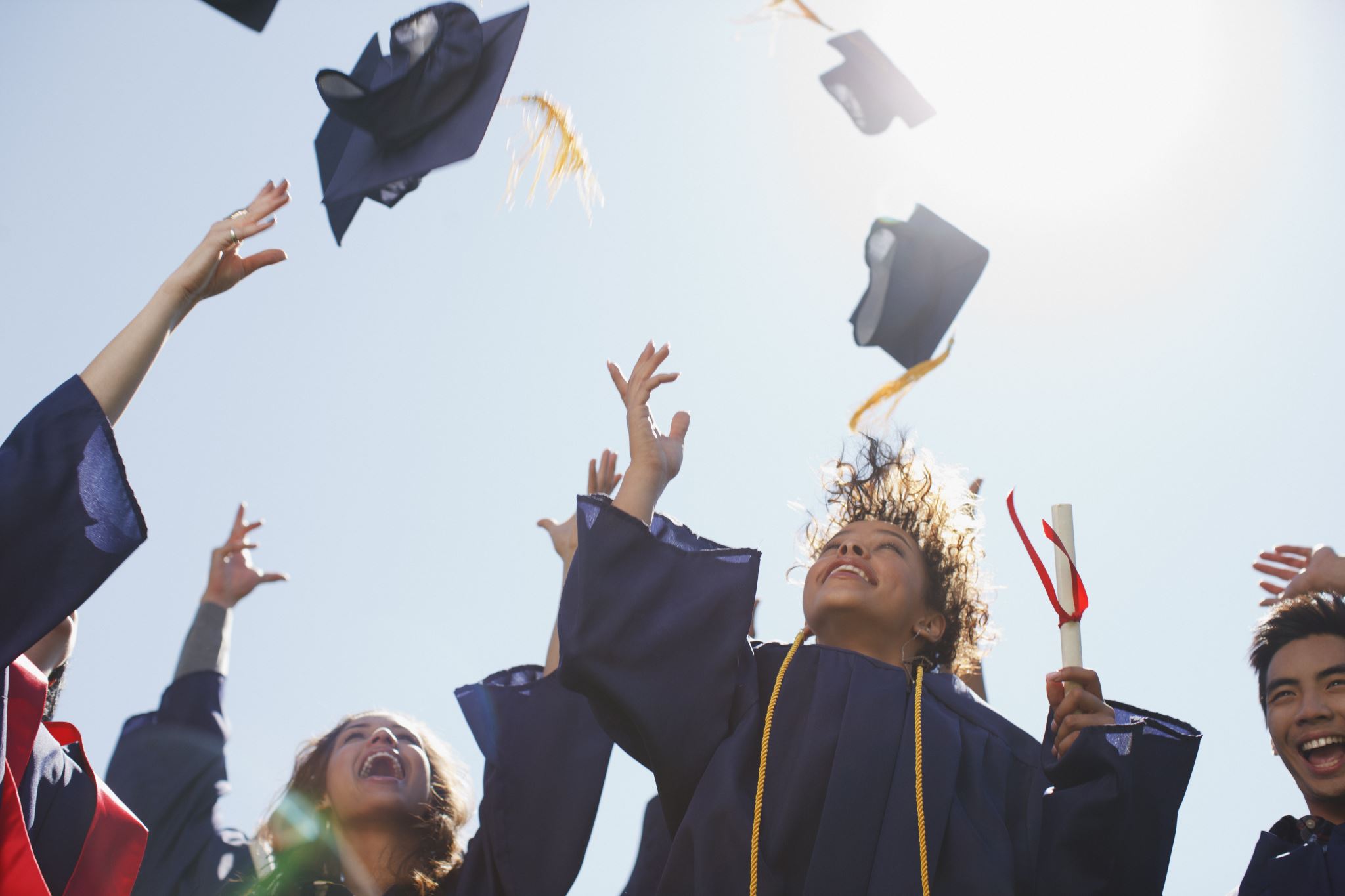 Congratulations!
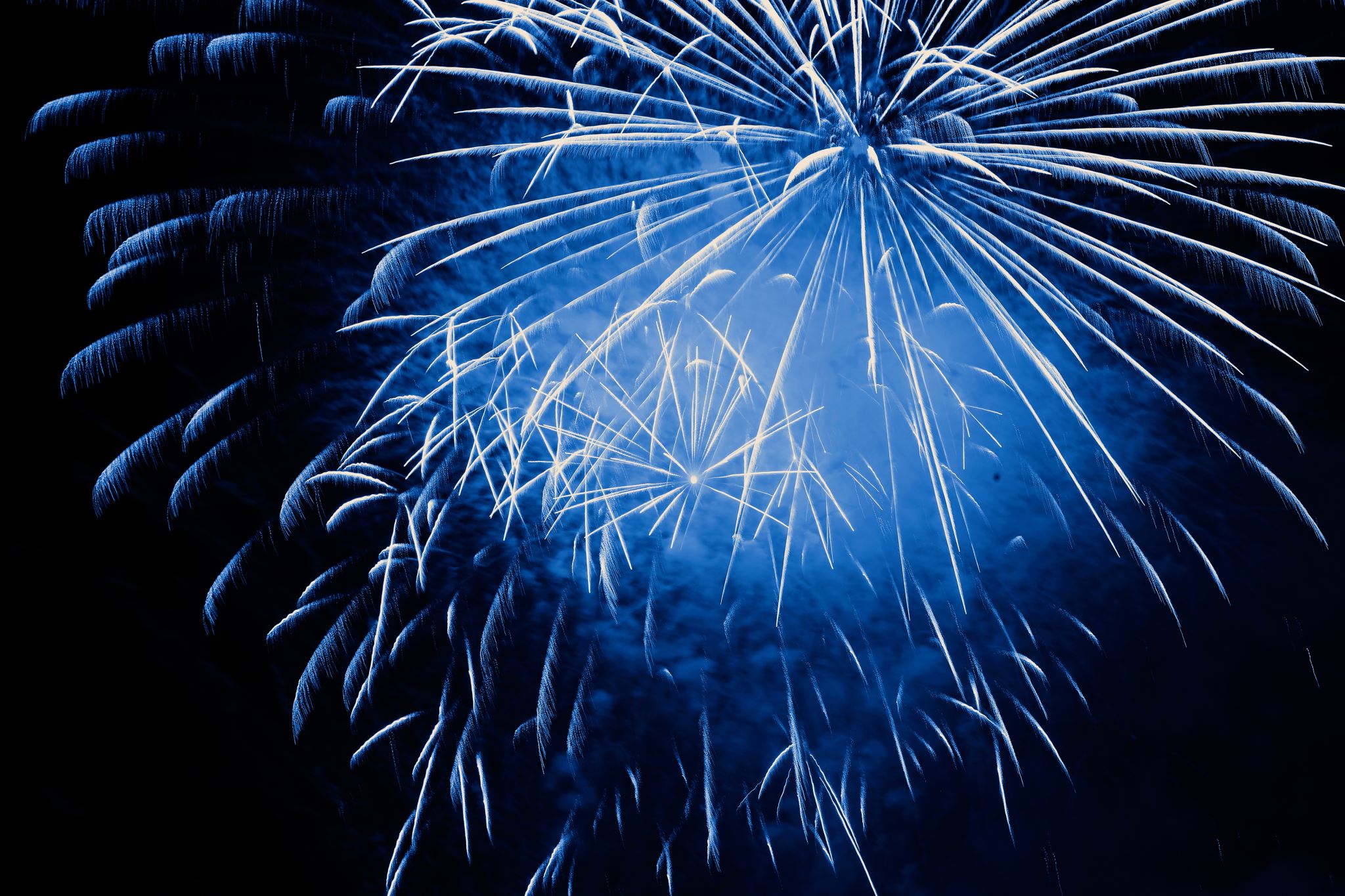 Teri Thomson RandallProgram DirectorCommunity Engagement
College of Built Environments
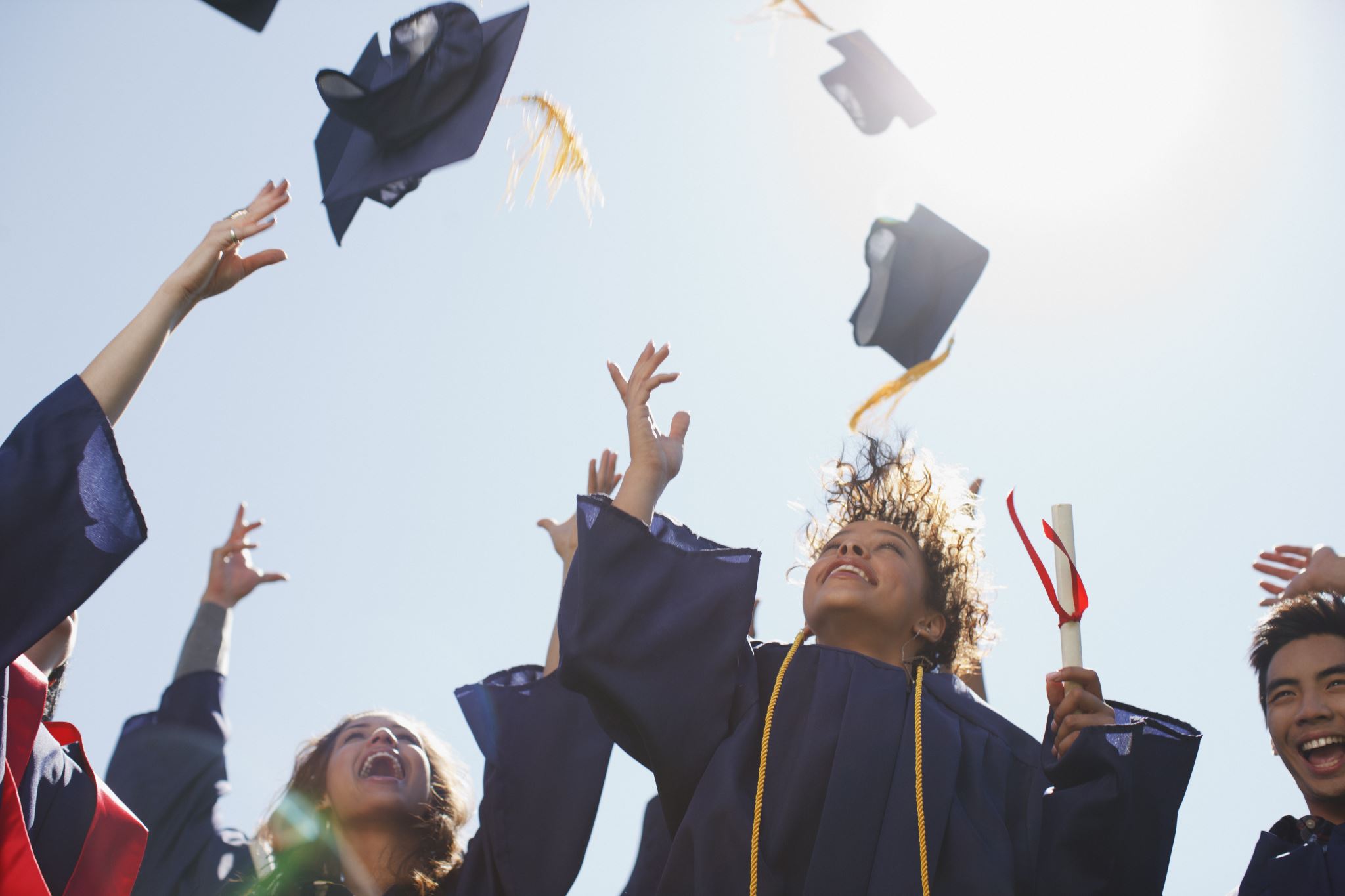 Congratulations!
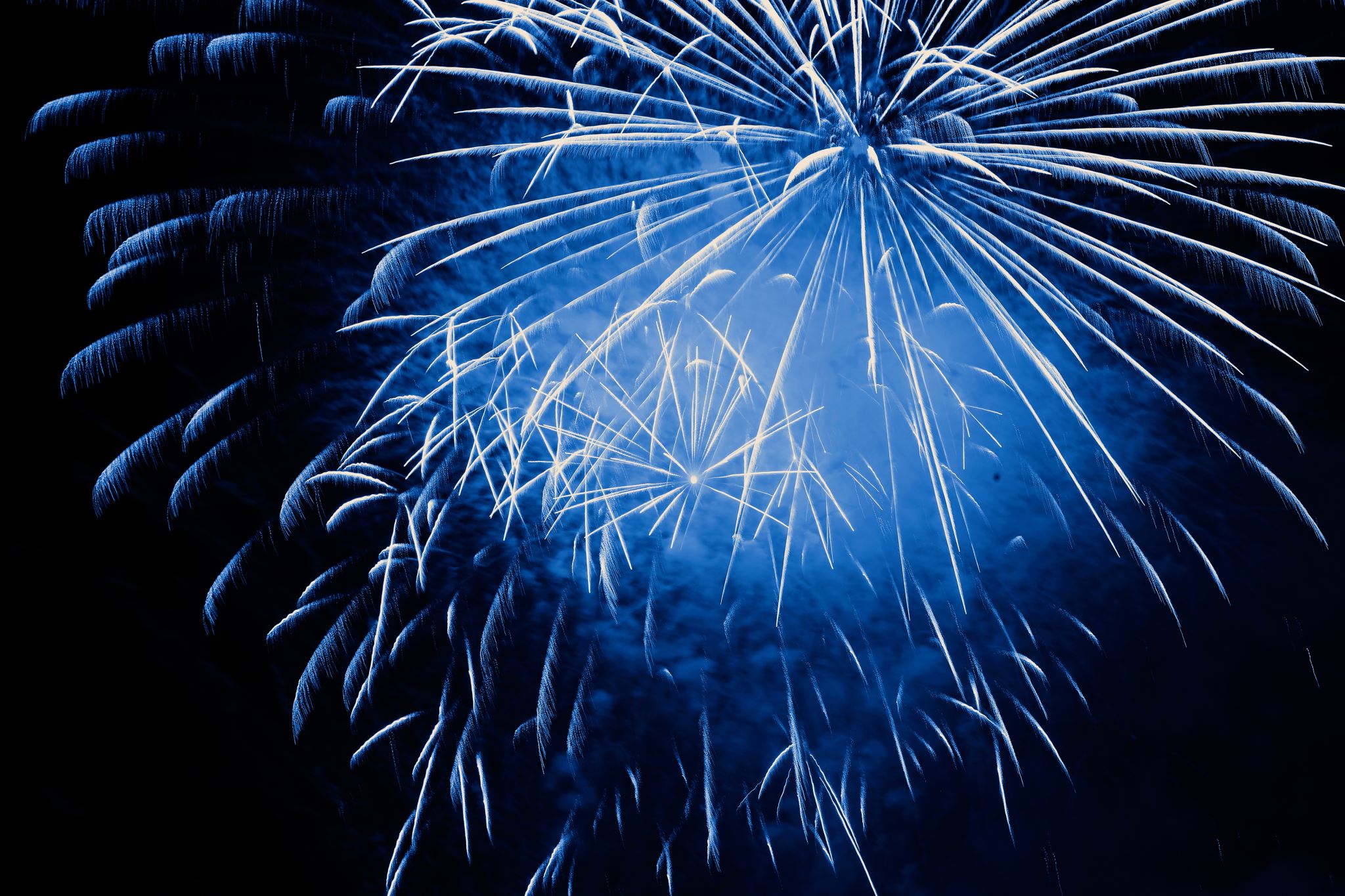 Belinda SachsGrants ManagerCenter for Studies in Demography & EcologyCollege of Arts & Sciences
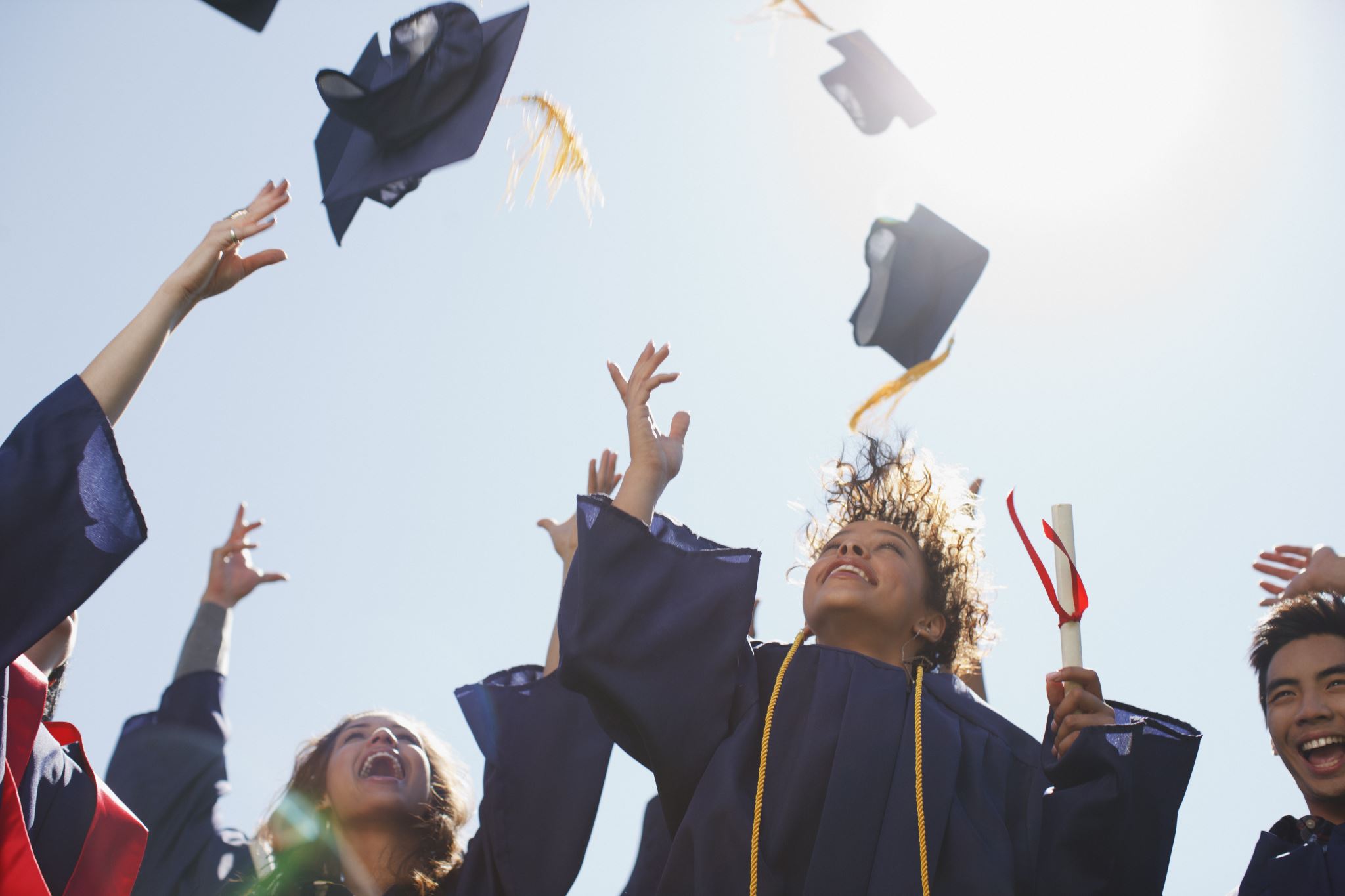 Congratulations!
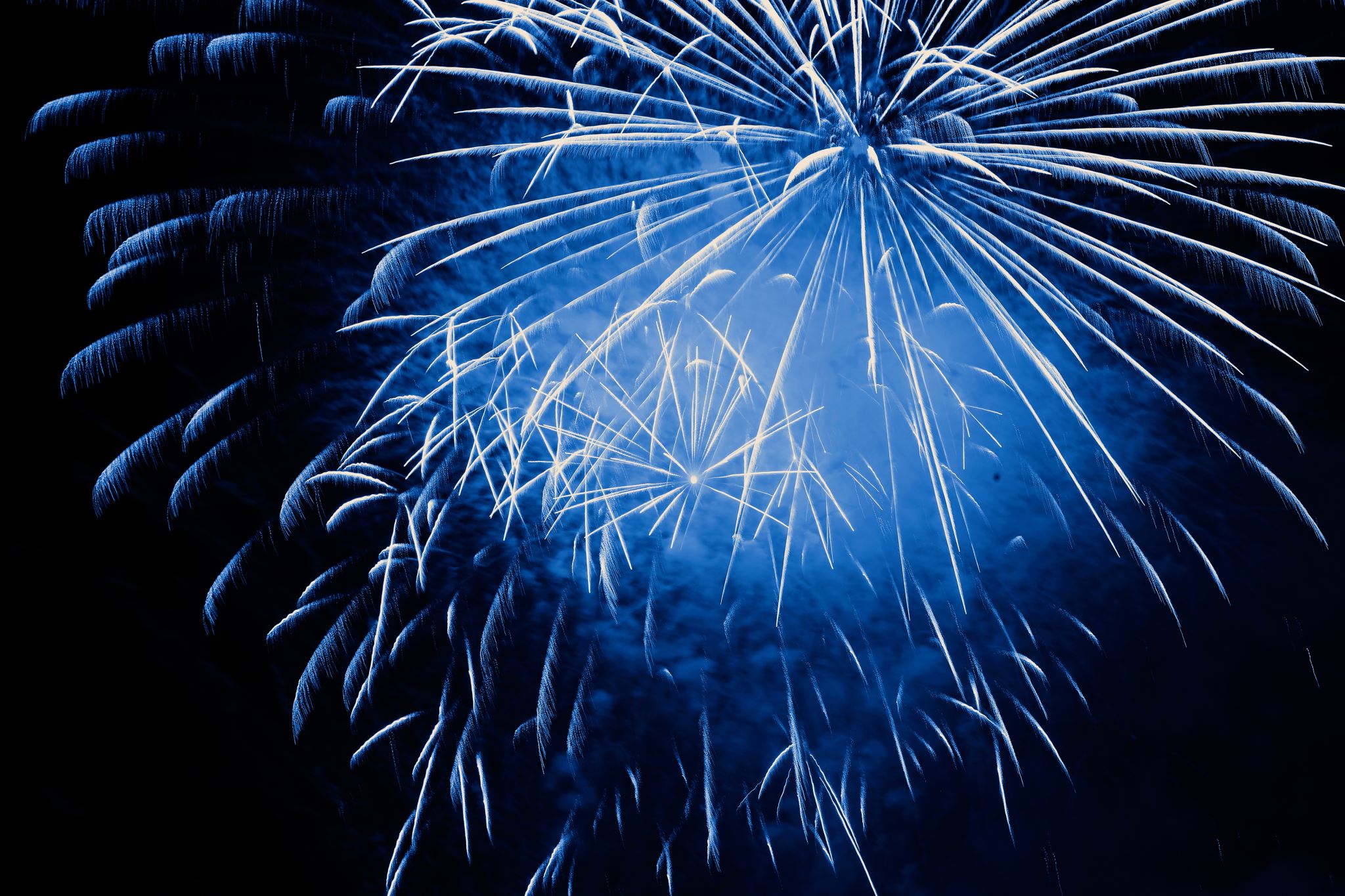 Mary M. SchiffgensProgram Operations AnalystUW Medicine Heart InstituteDivision of CardiologySchool of Medicine
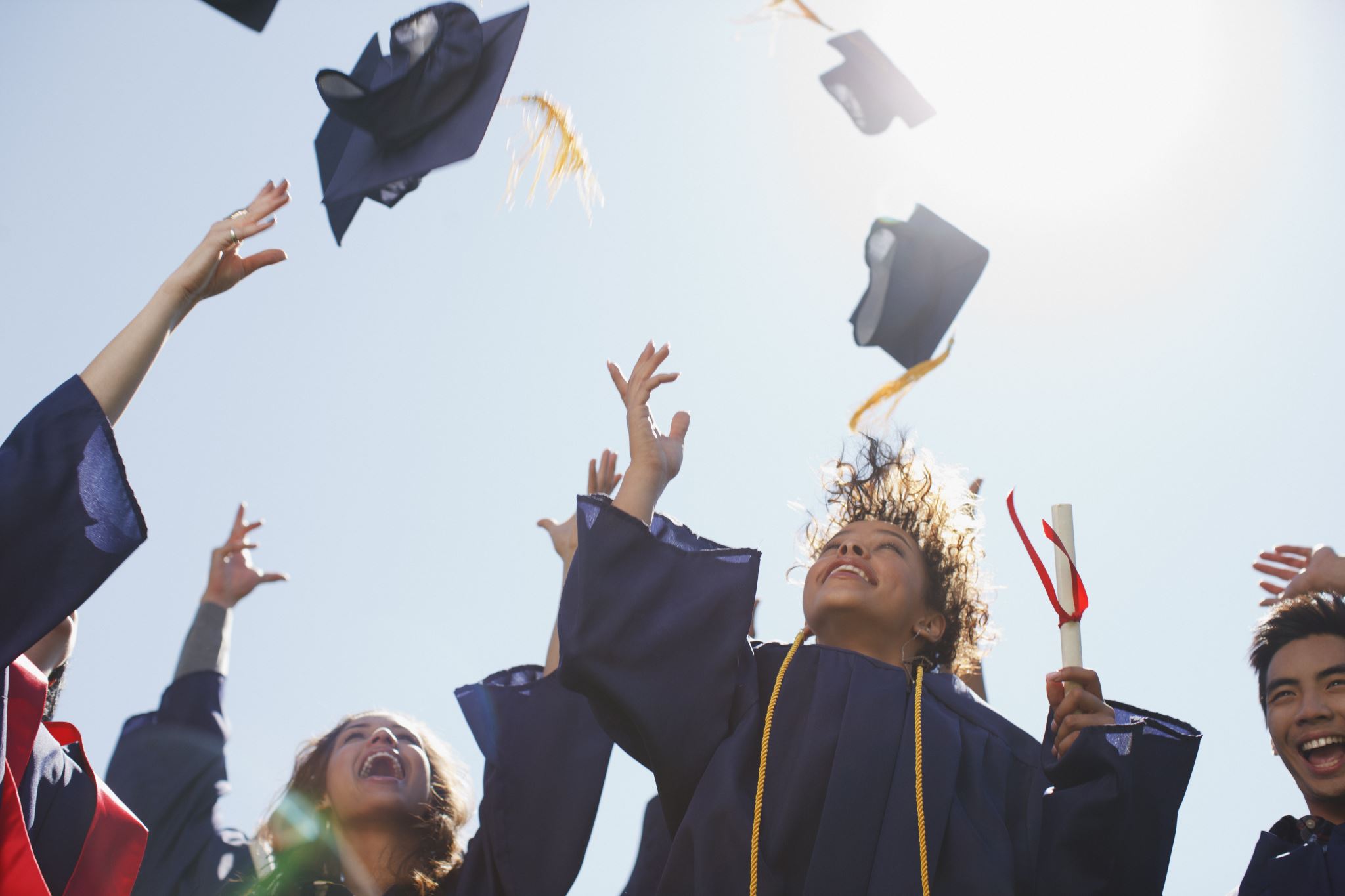 Congratulations!
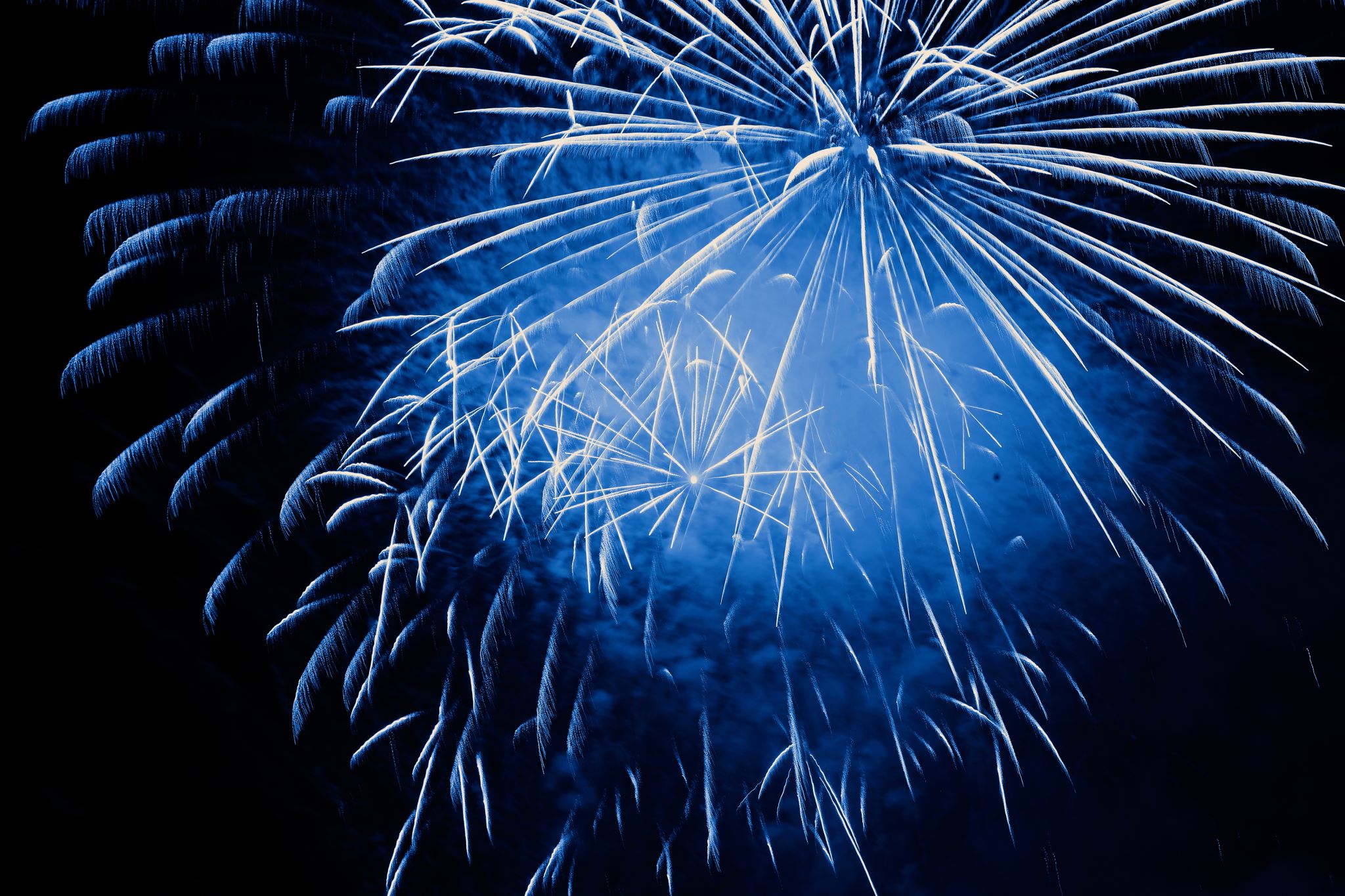 Elaine ShelleyGrants ManagerPaul G. Allen School of Computer Science & EngineeringCollege of Engineering
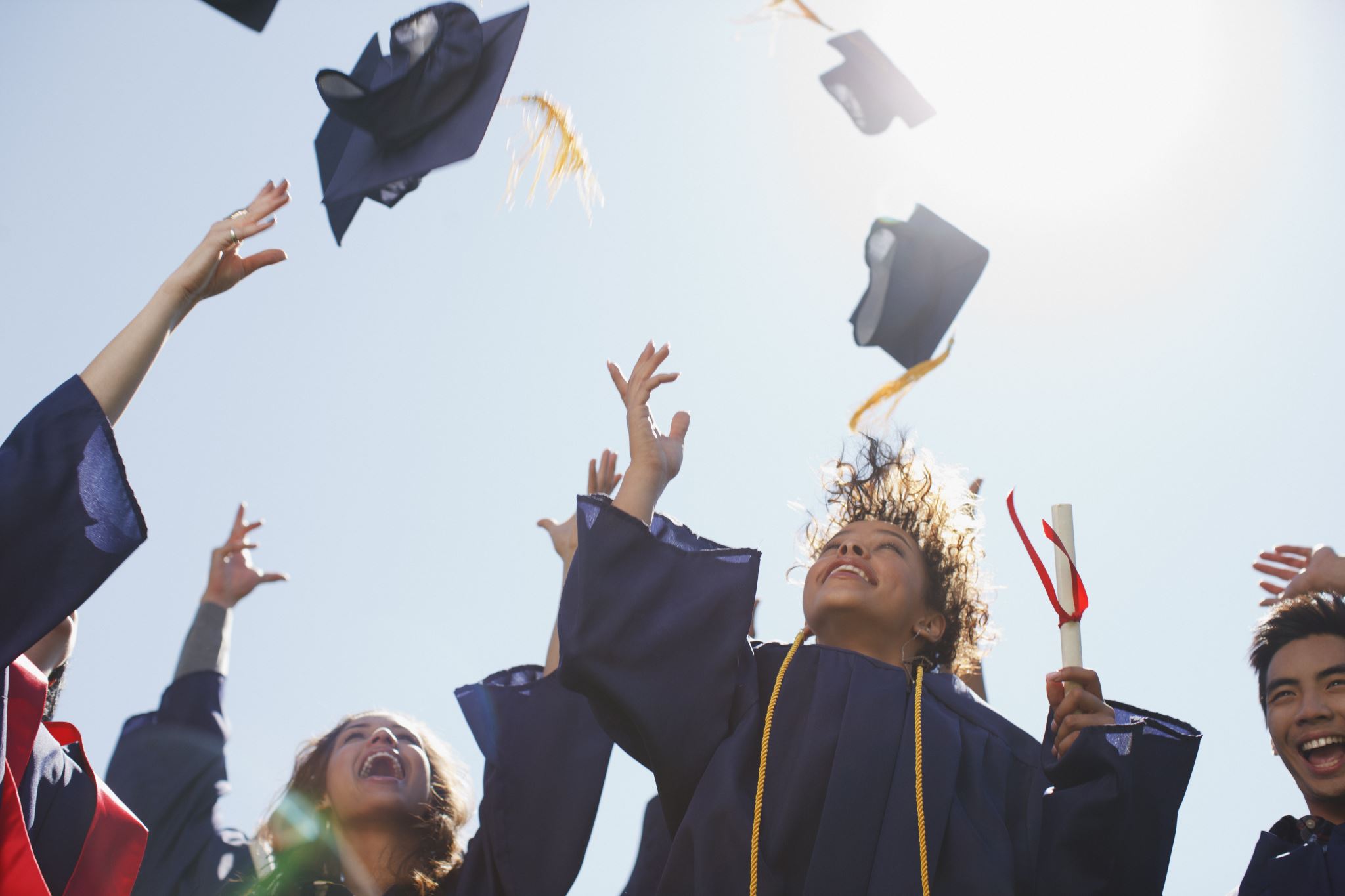 Congratulations!
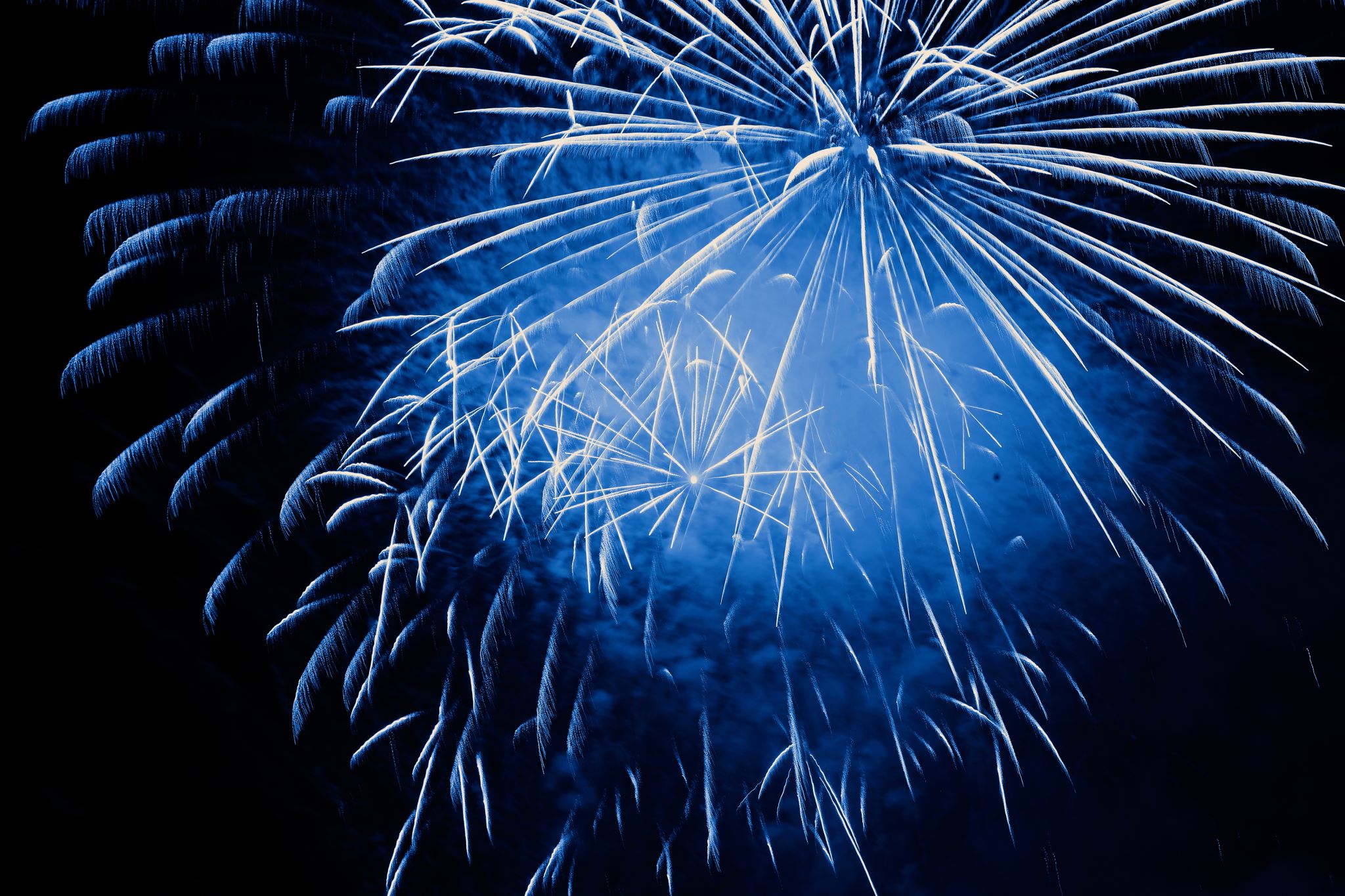 Hilary WalkerGrants & Contracts ManagerCenter for Environment & Information SystemsApplied Physics Laboratory
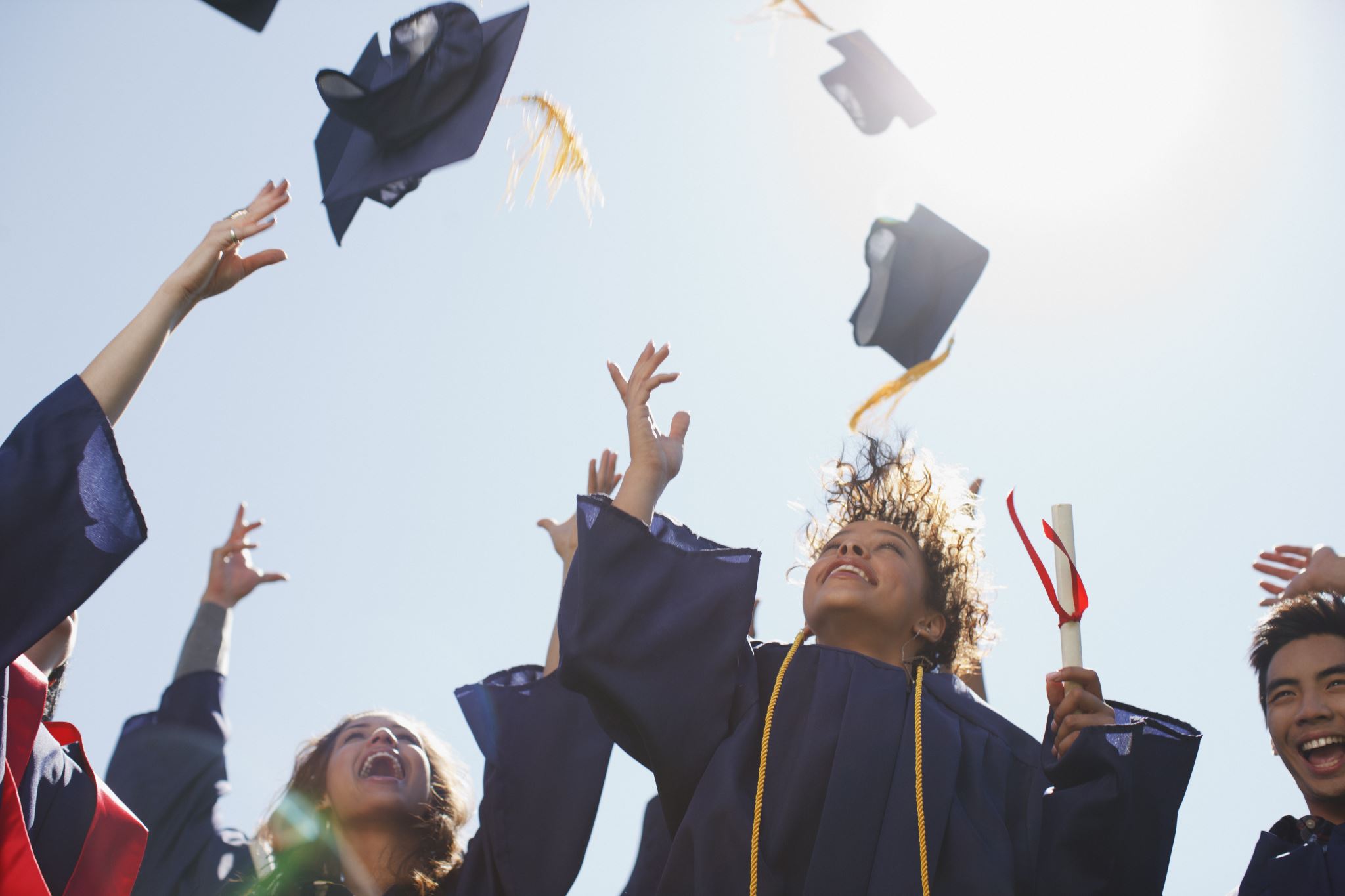 Congratulations!
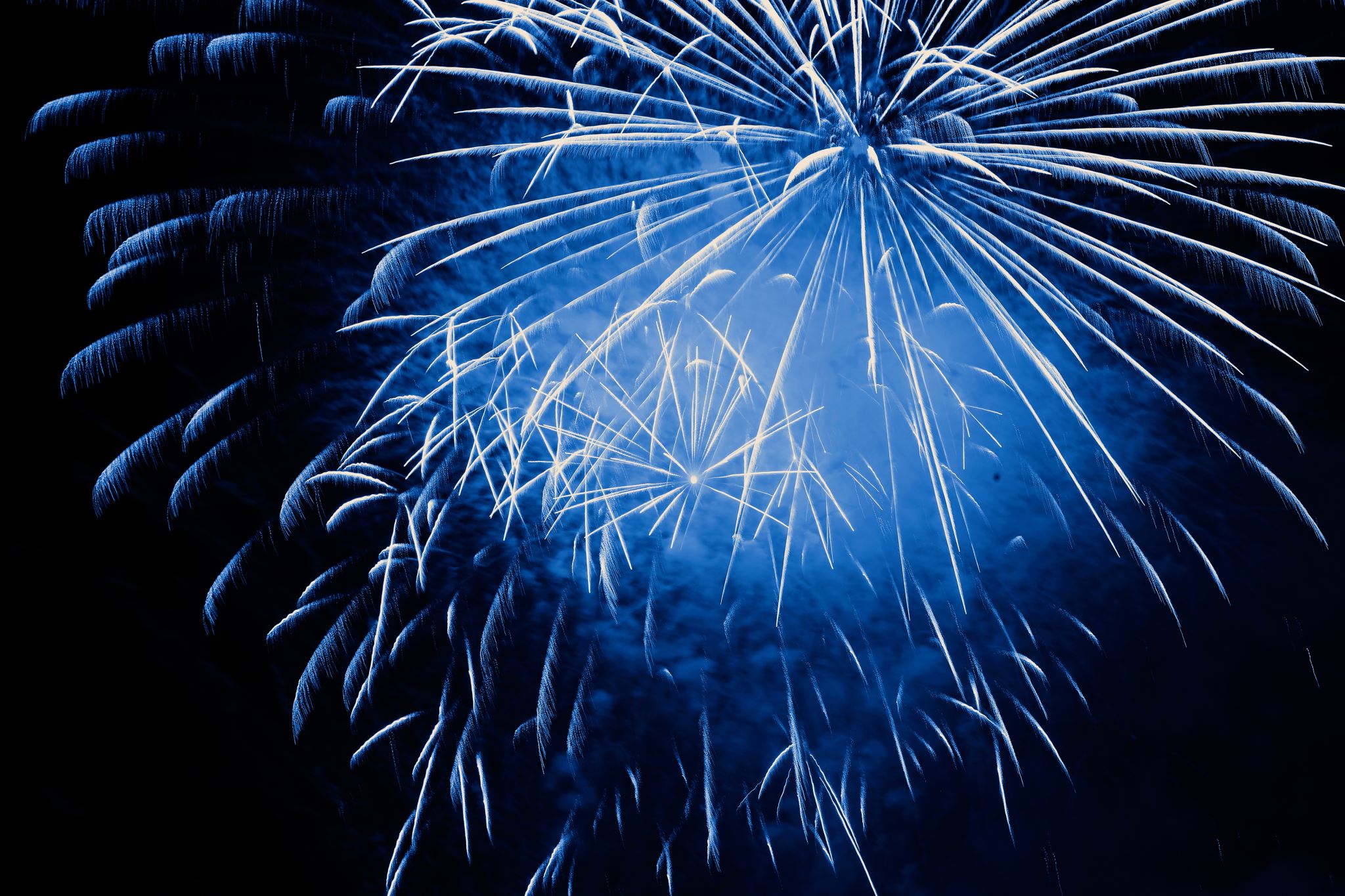 Melissa WoldeitProgram DirectorInternational & Academic ProgramsContinuum College
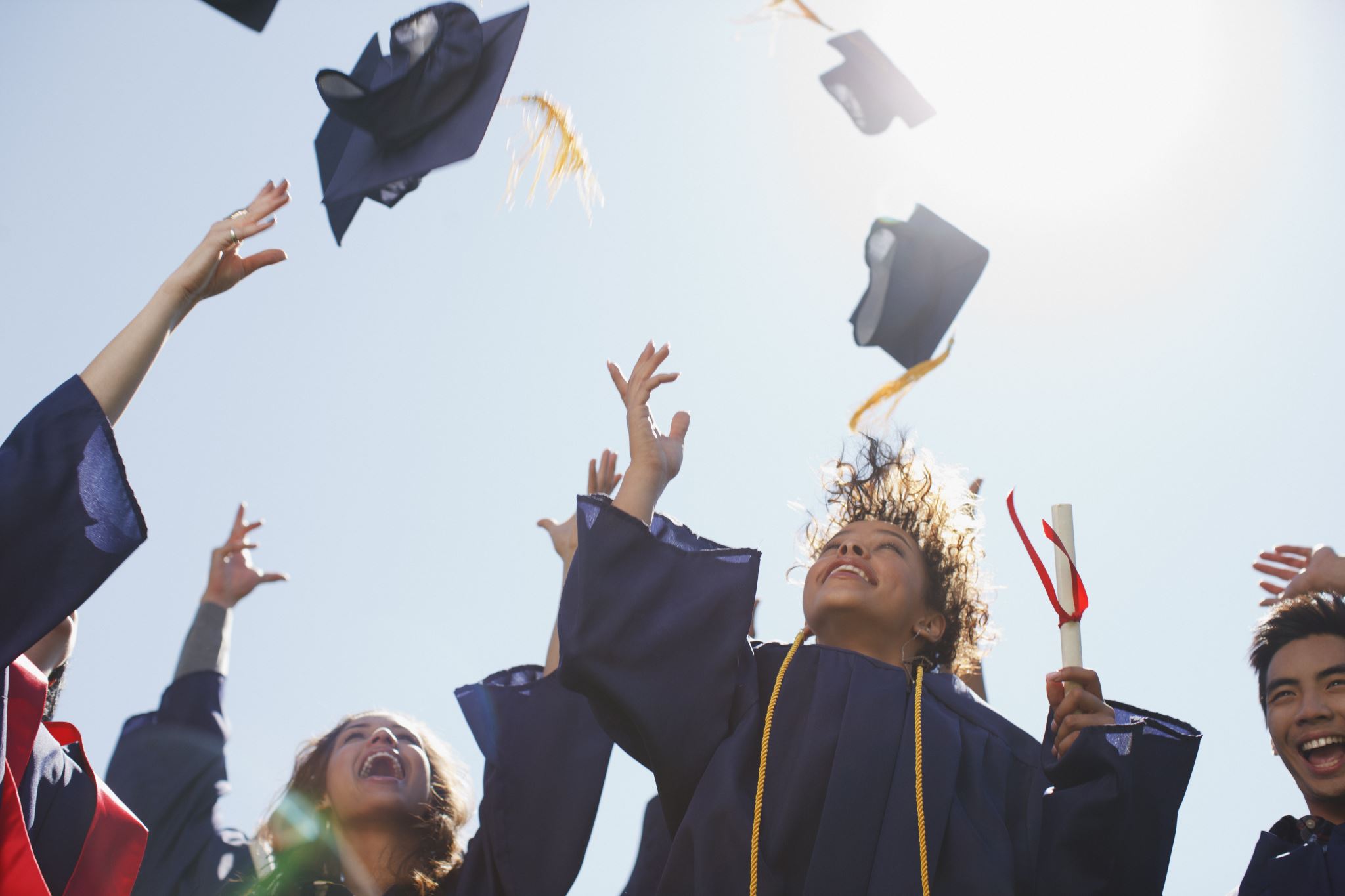 Congratulations!
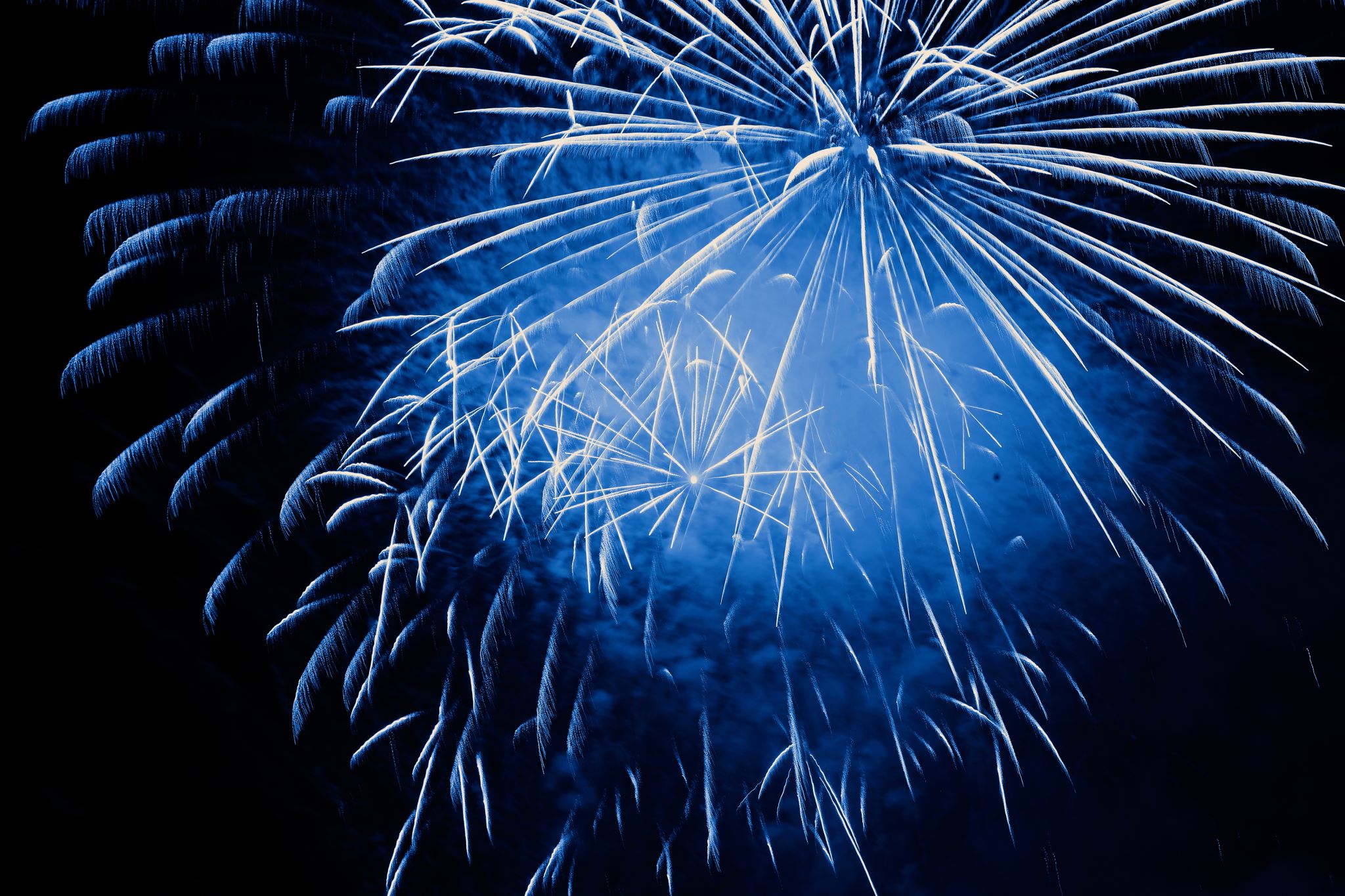 Chiemi YamaokaResearch Administration SupportPaul G. Allen School of Computer Science & EngineeringCollege of Engineering
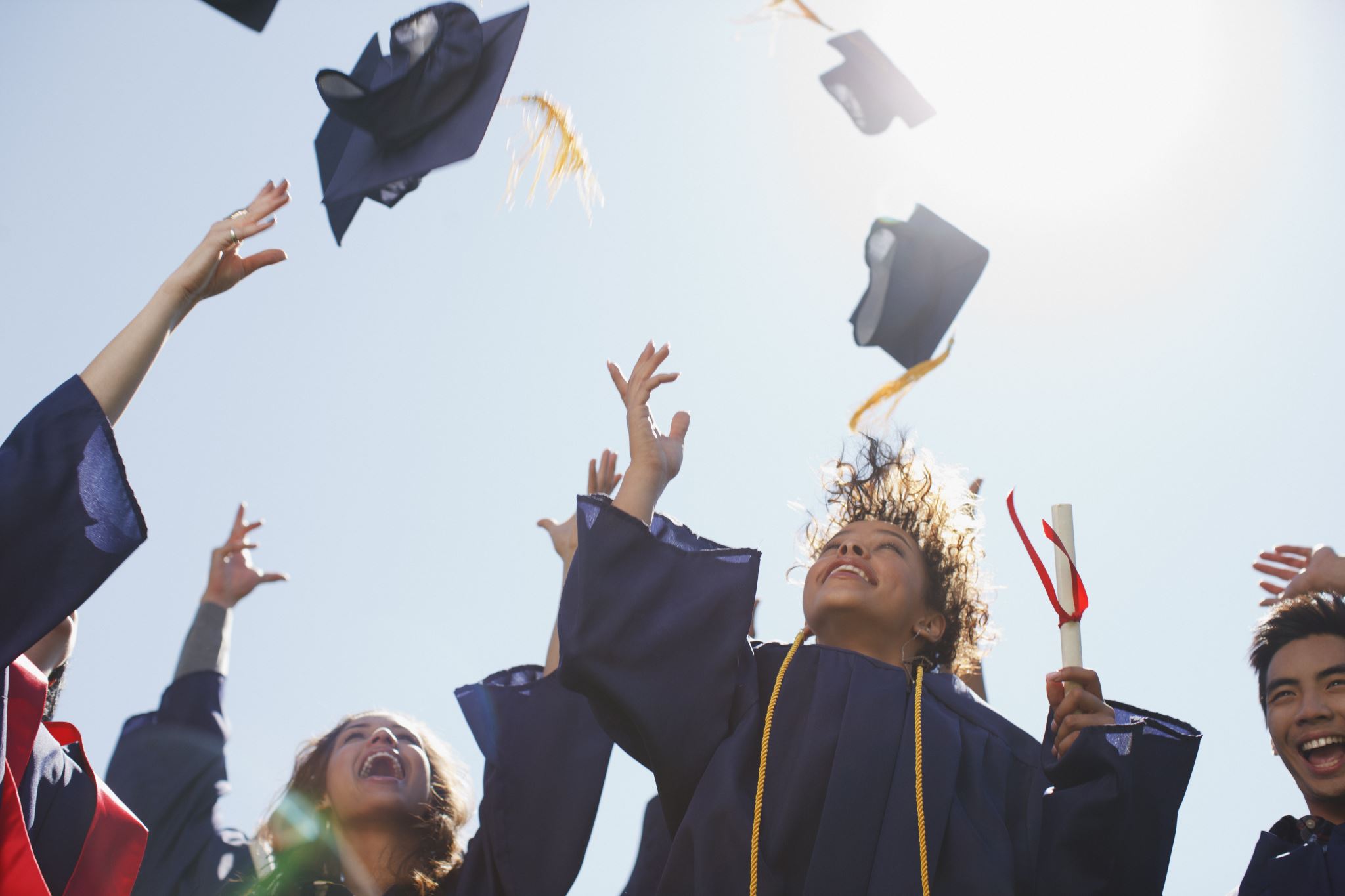 Congratulations!
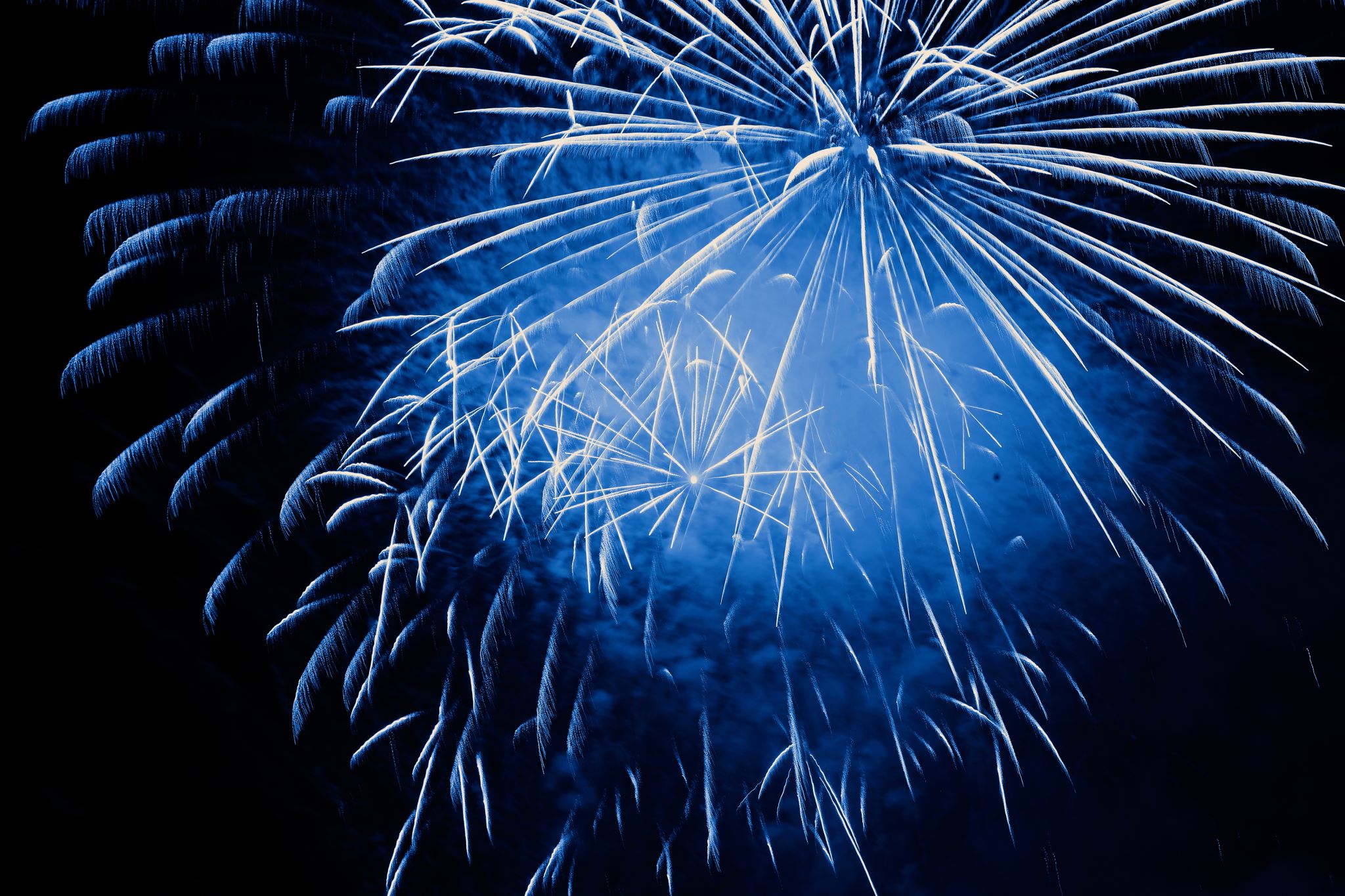 Eunice YangBudget/Fiscal Unit SupervisorDepartment of Earth & Space SciencesCollege of the Environment
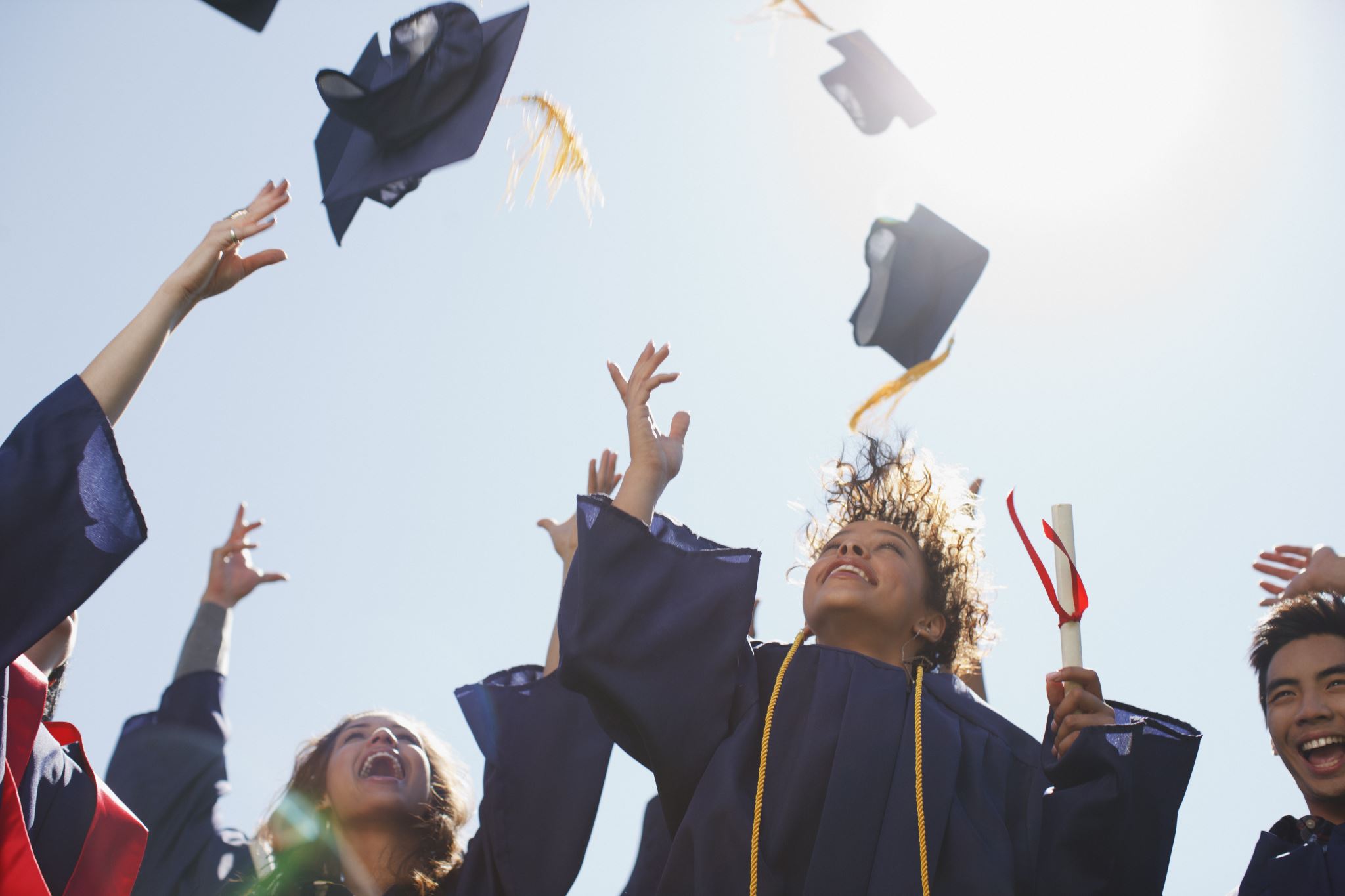 Congratulations!
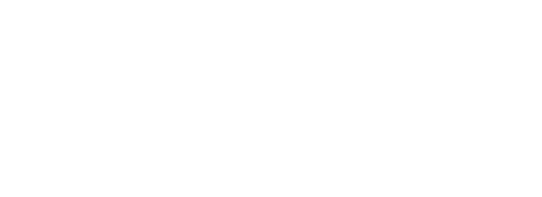 Thank You!
Thanks to the staff and their supervisors 
who support this important training!

 You help make the UW an 
effectively managed research enterprise.
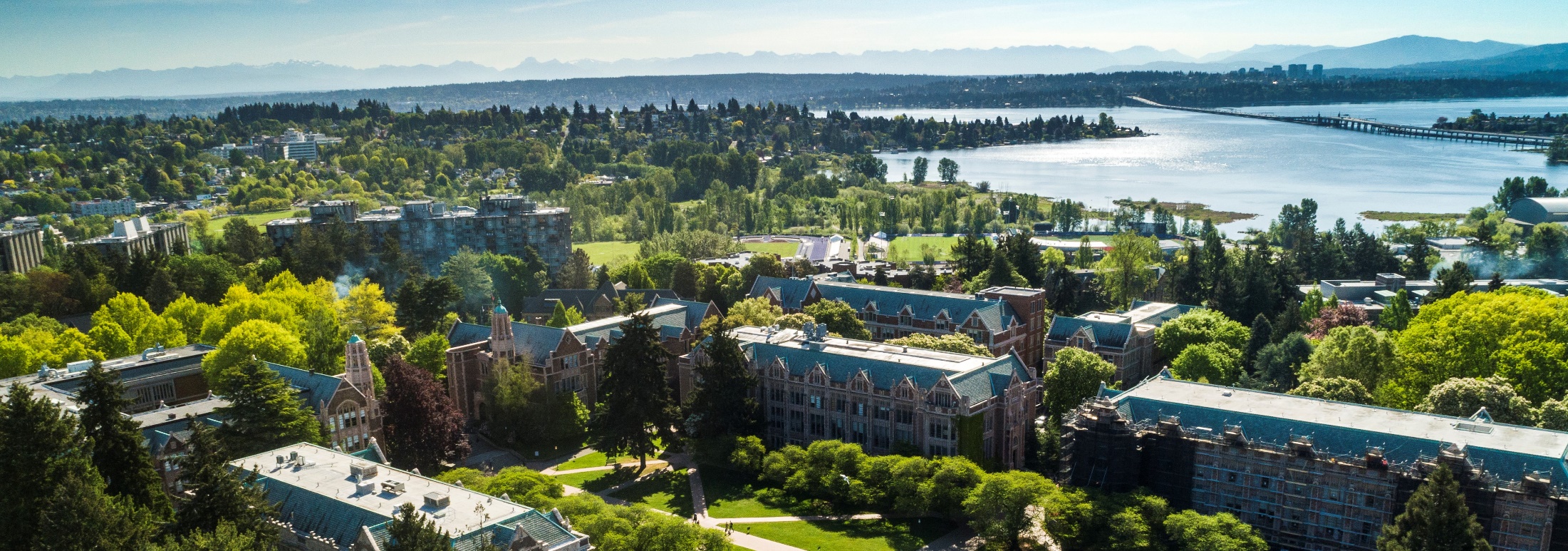 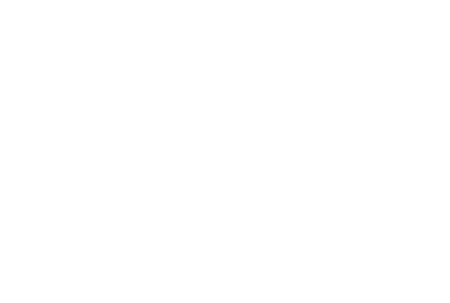 [Speaker Notes: And a big thank you to all who support the ongoing professional development of our research administration staff!]